Министерство образования Республики Мордовия
Портфолио
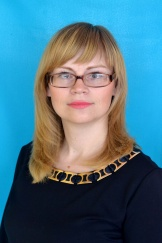 ГЕРАСЬКИНОЙ  МАРИИ НИКОЛАЕВНЫ,
воспитателя МДОУ  «Детский сад №117»
Дата  рождения:  19.07.1979г.
Профессиональное образование: высшее, МГПИ им. М.Е. Евсевьева 
Специальность: «Филология. Русский Язык и литература»
 квалификация: учитель русского языка и литературы 
Диплом: ДВС № 0412692
Дата выдачи: 30 июня 2001 г.
Переподготовка: ноябрь2016г.-март 2017г., воспитатель
Общий трудовой стаж: 15 лет
Стаж педагогической работы (по специальности): 11 лет
Наличие квалификационной категории: I квалификационная категория
Дата последней  аттестации: 12.03.2012
Представление инновационного педагогического опытана сайте МДОУ «Детский сад №117»
http://ds117sar.schoolrm.ru/sveden/employees/11258/181599/
1. Применение информационно-коммуникационных технологий
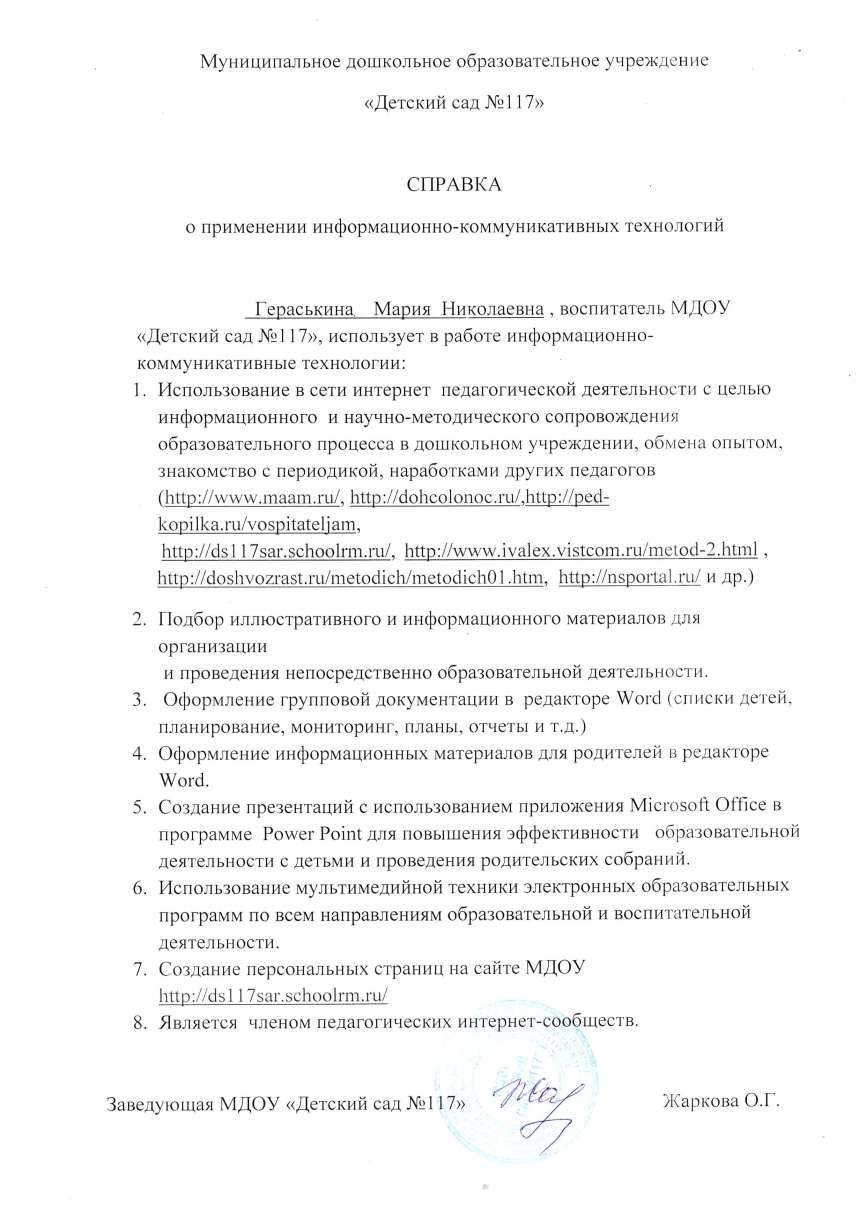 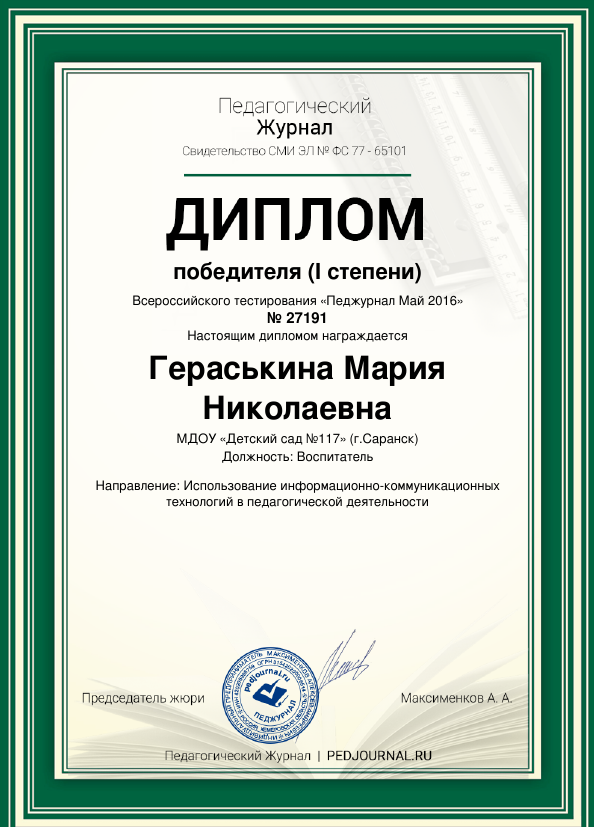 2. Участие в инновационной (экспериментальной) деятельности
Муниципальный уровень:
инновационная деятельность
 МДОУ«Детский сад №117»
    «Формирование нравственно-патриотических представлений у детей дошкольного возраста через проектную деятельность» ,2013г.
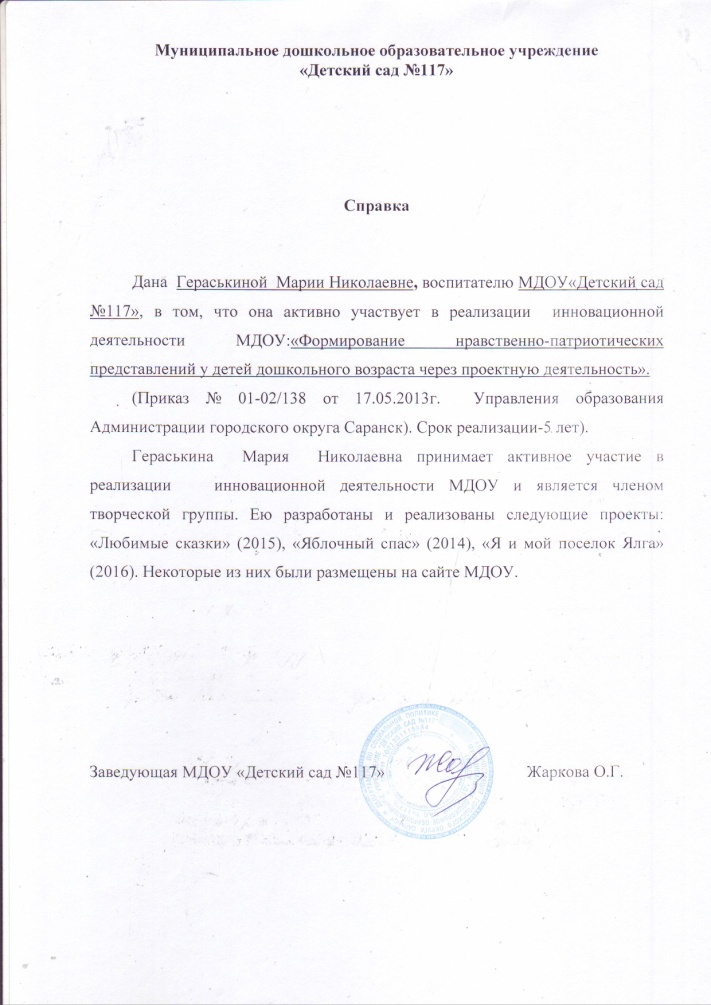 1. Применение информационно-коммуникационных технологий
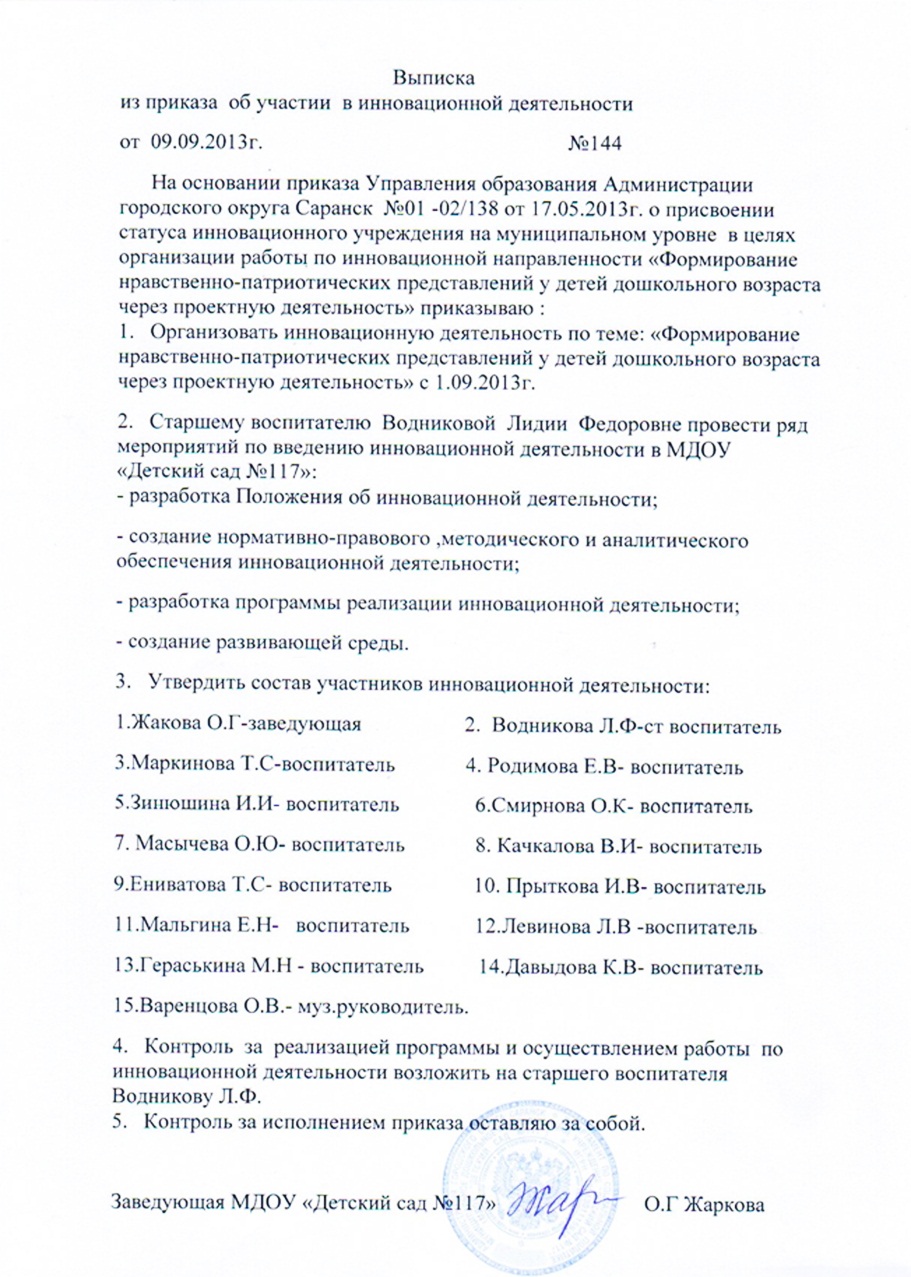 3. Наличие публикаций, включая интернет- публикации
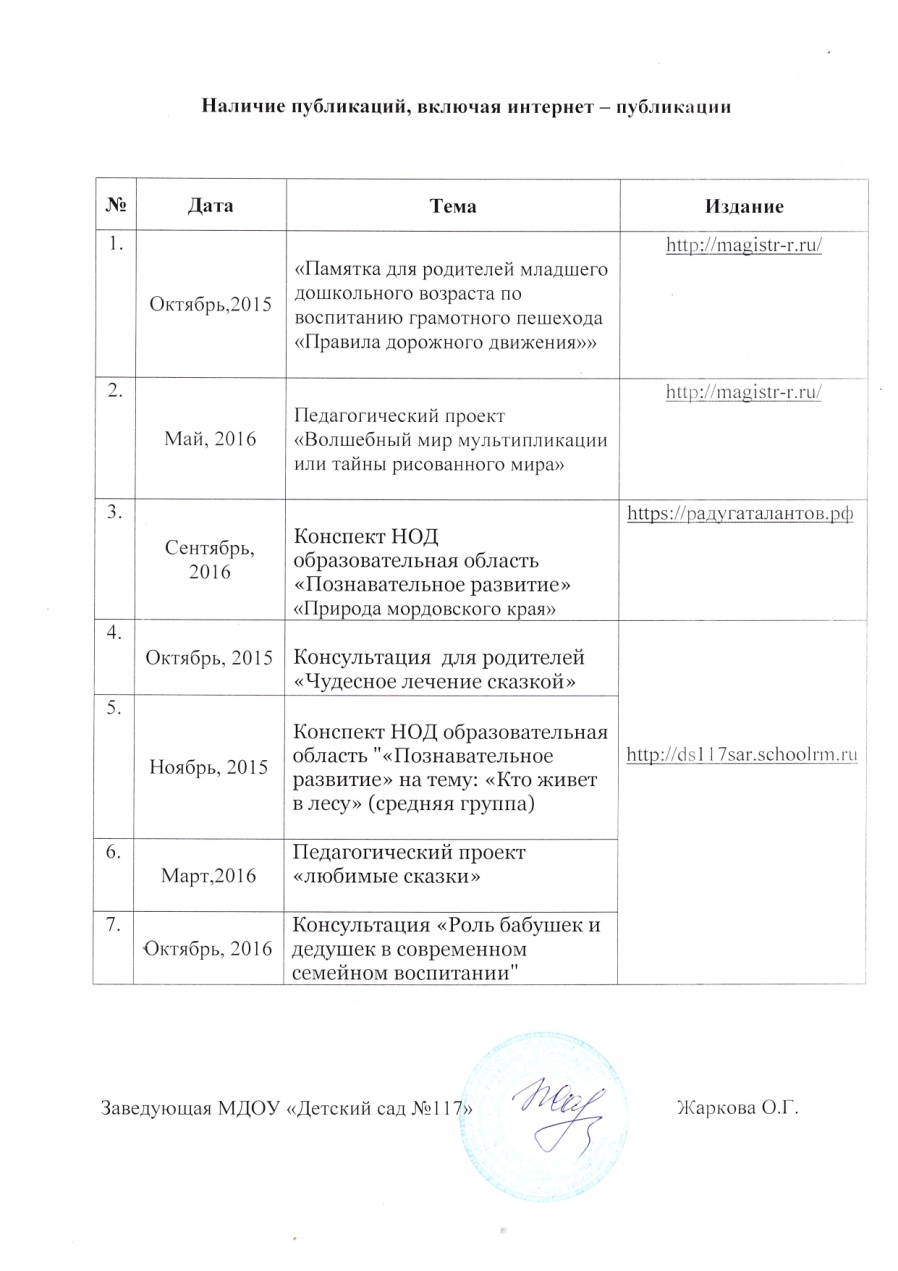 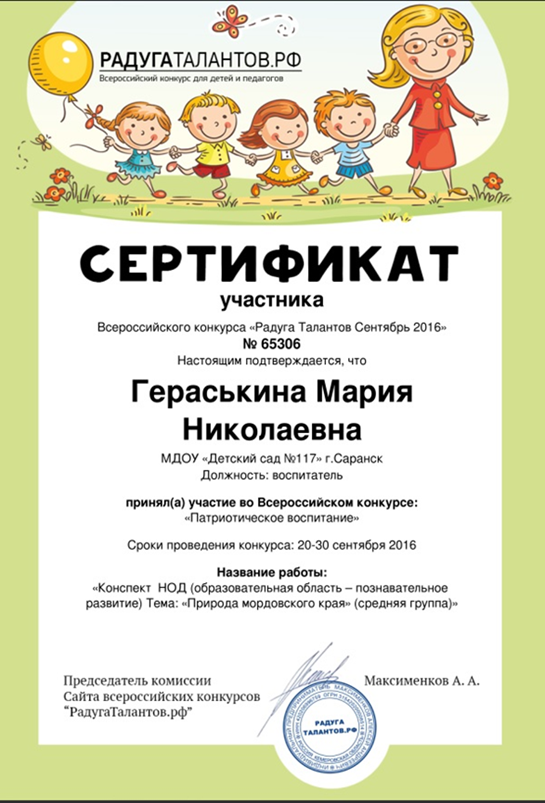 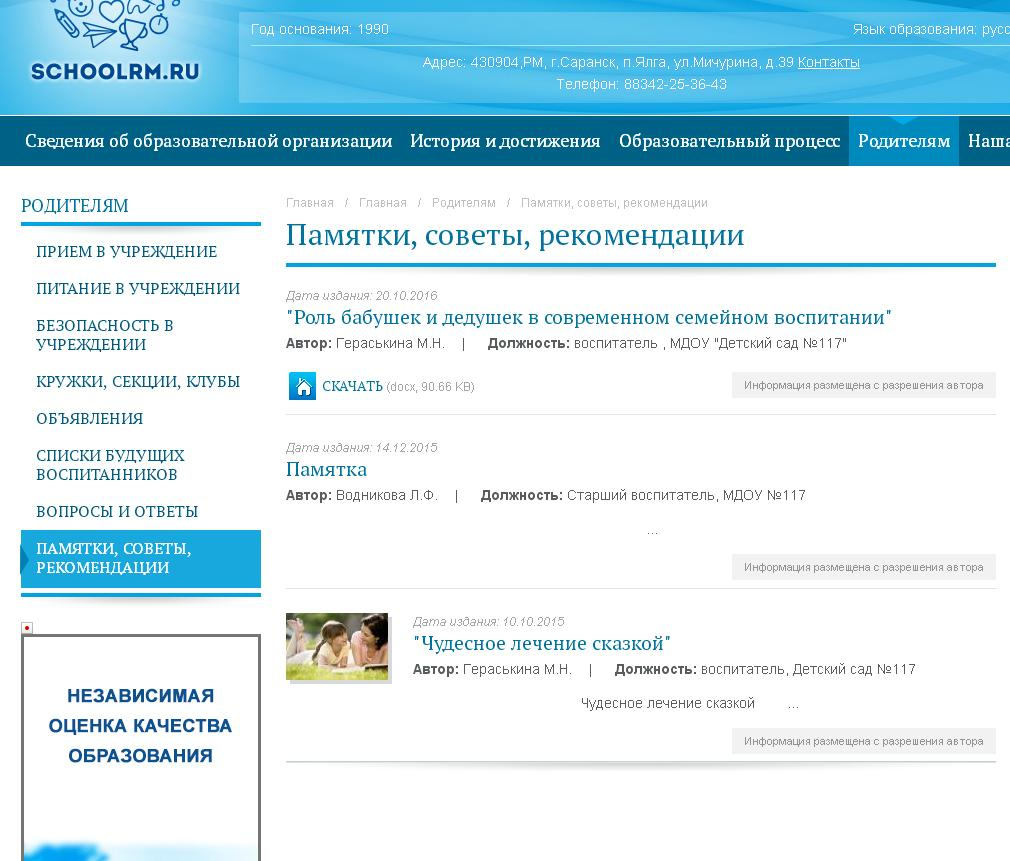 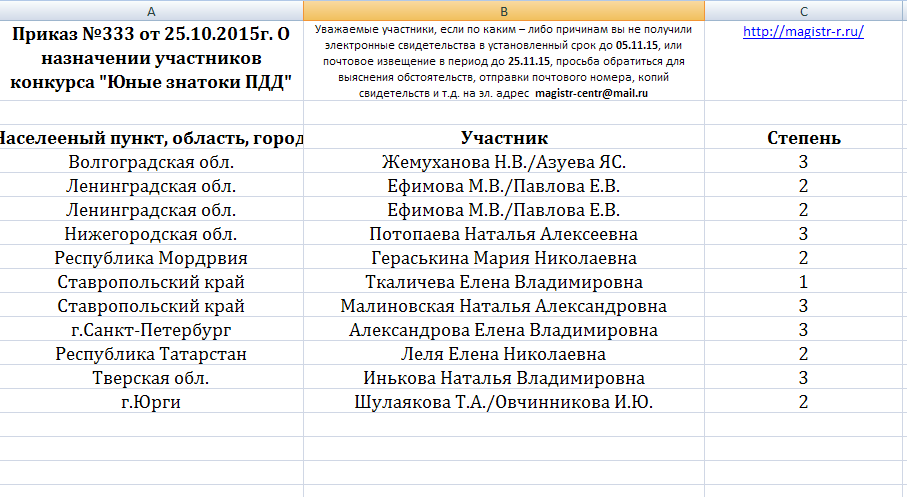 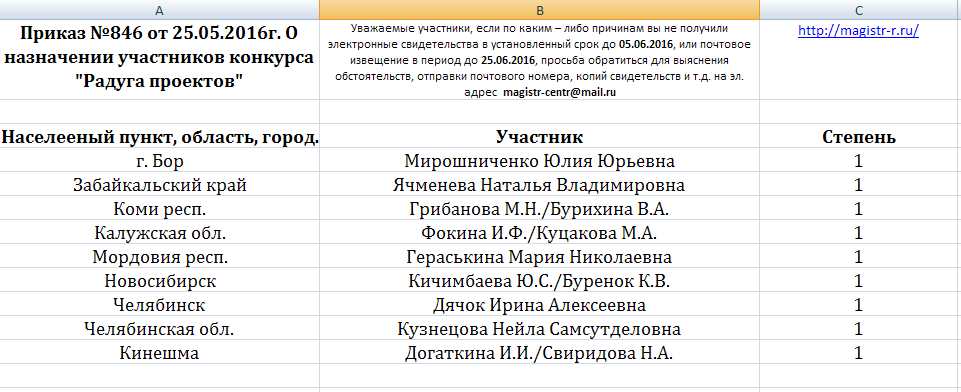 4. Результаты участия воспитанников в:- конкурсах;- выставках;- турнирах; - соревнованиях;- акциях;- фестивалях.
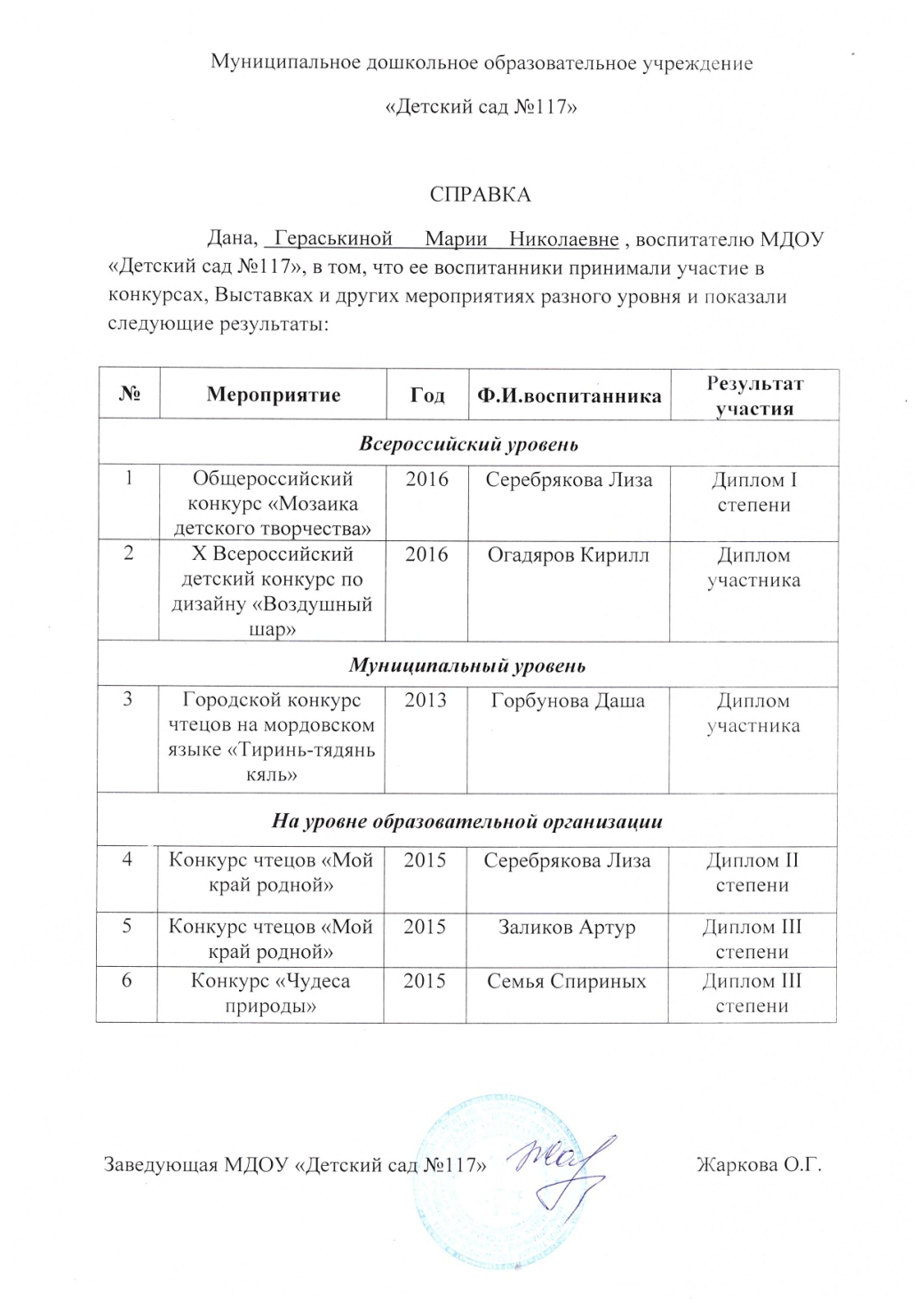 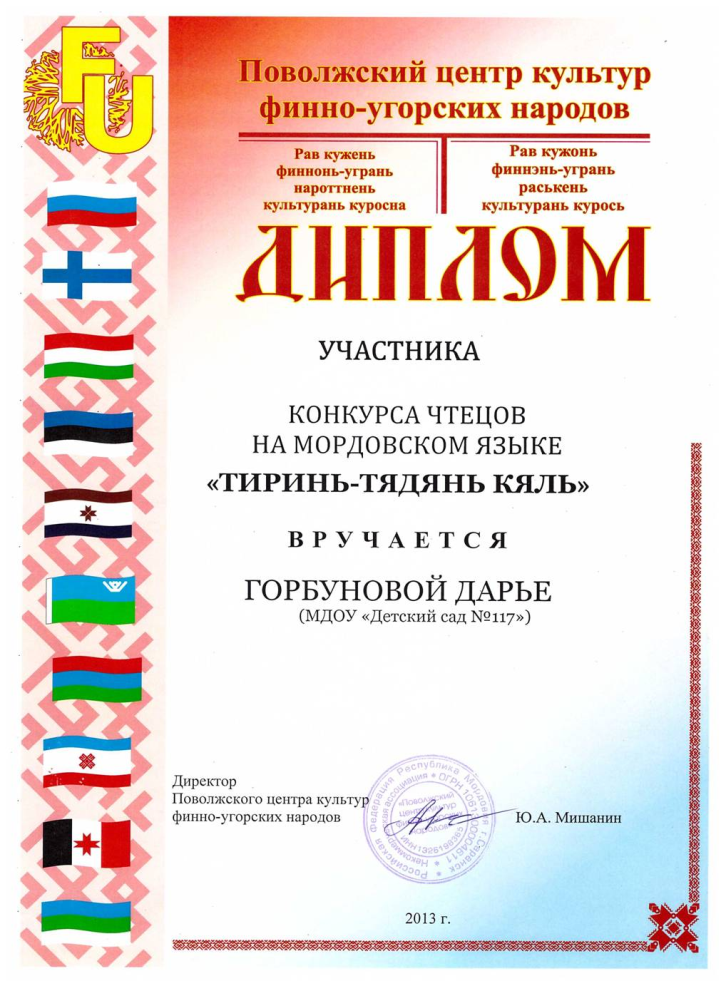 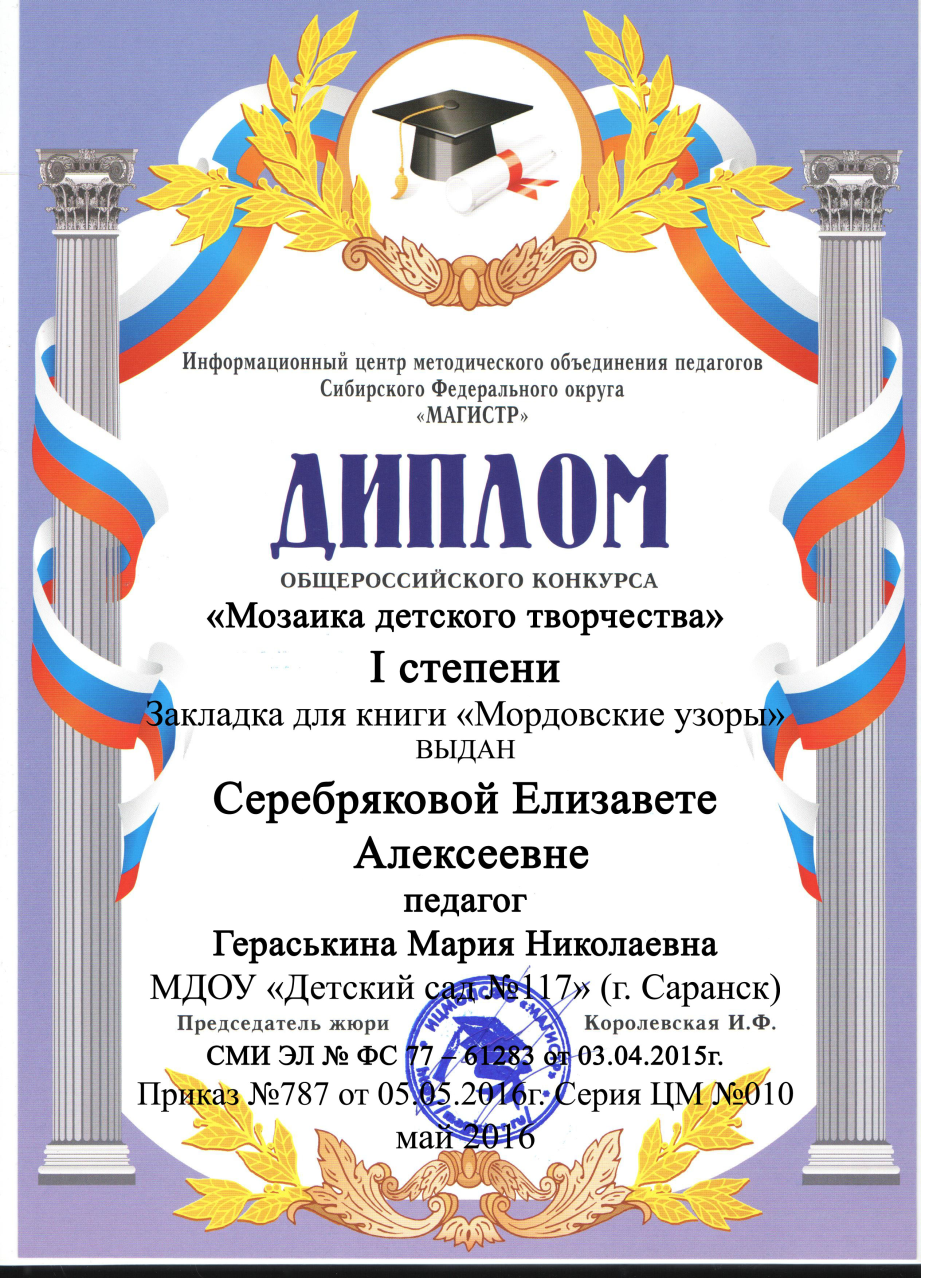 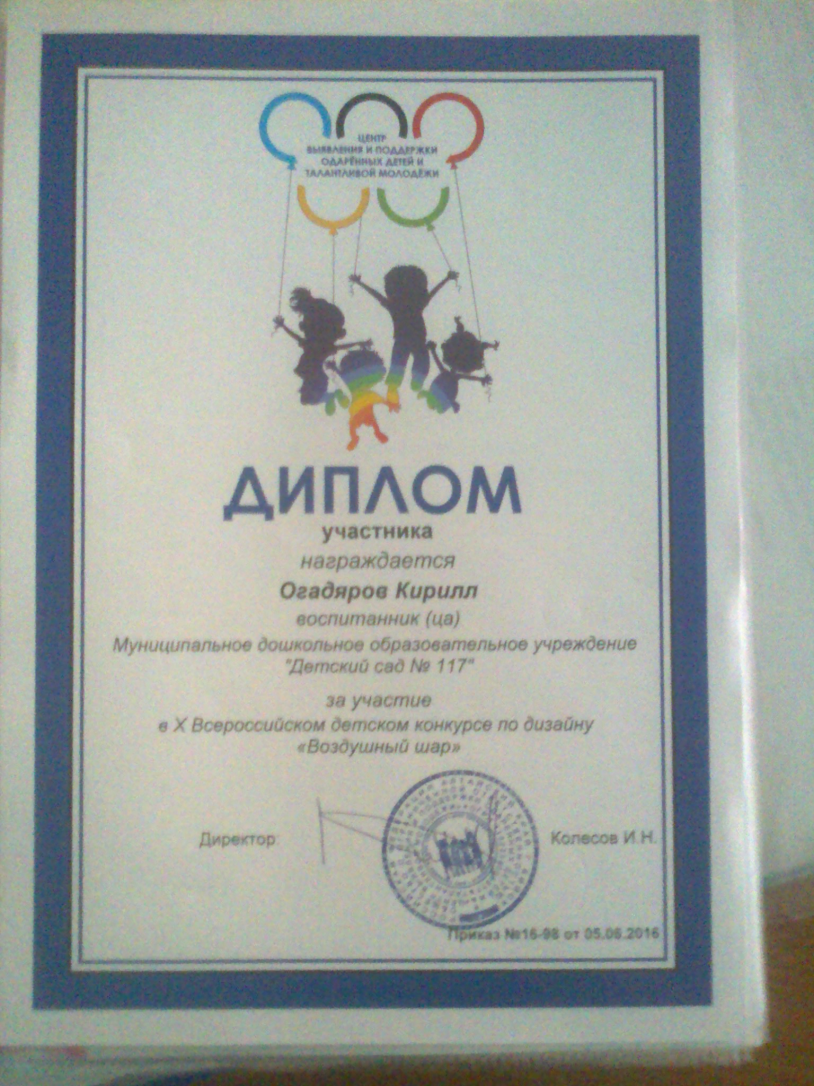 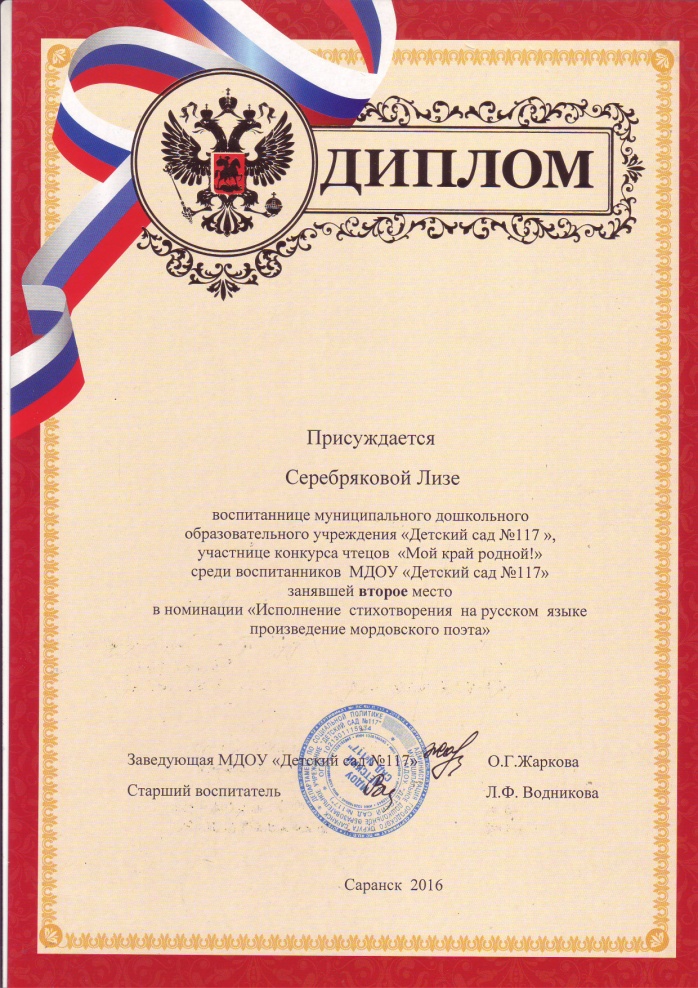 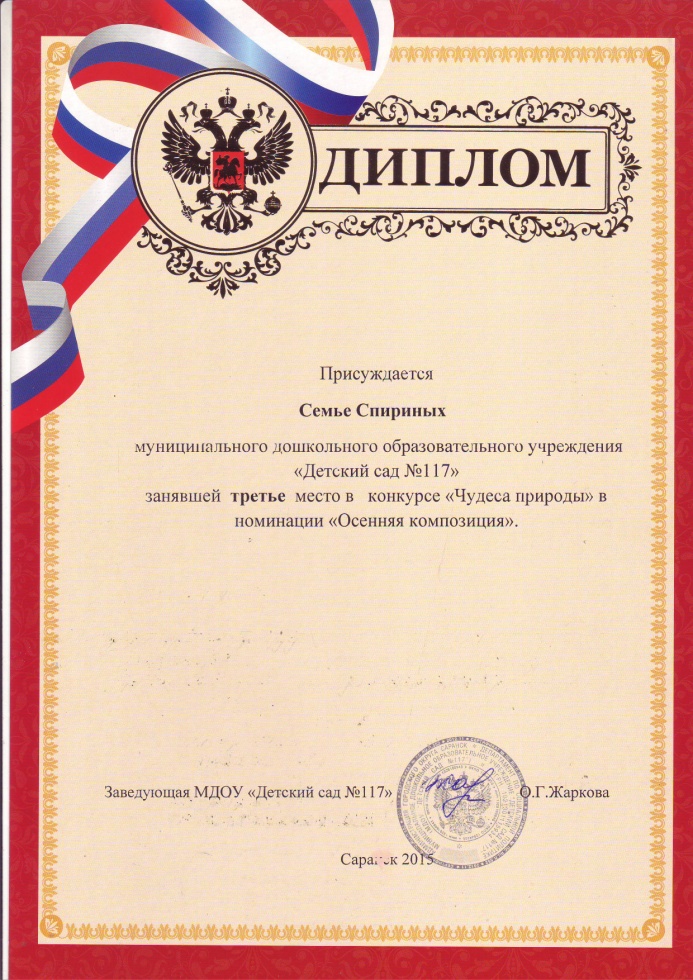 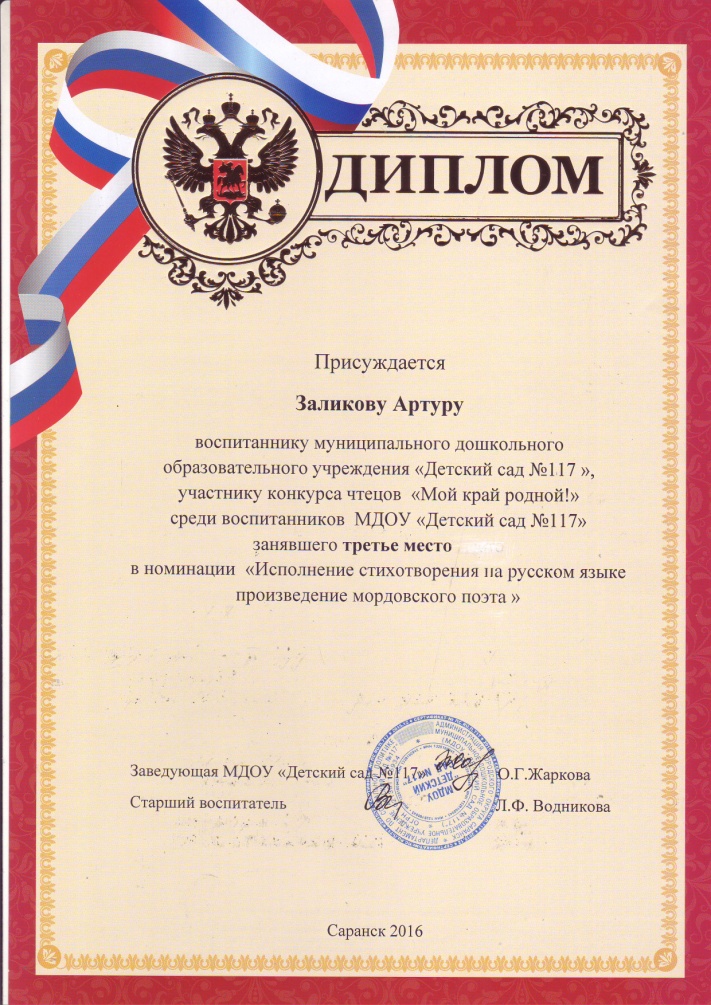 5.Наличие авторских программ, методических пособий.
Муниципальный уровень:

    Рабочая программа  дополнительного образования 
по правилам дорожного движения
для детей старшего дошкольного возраста
«Дорожная азбука»
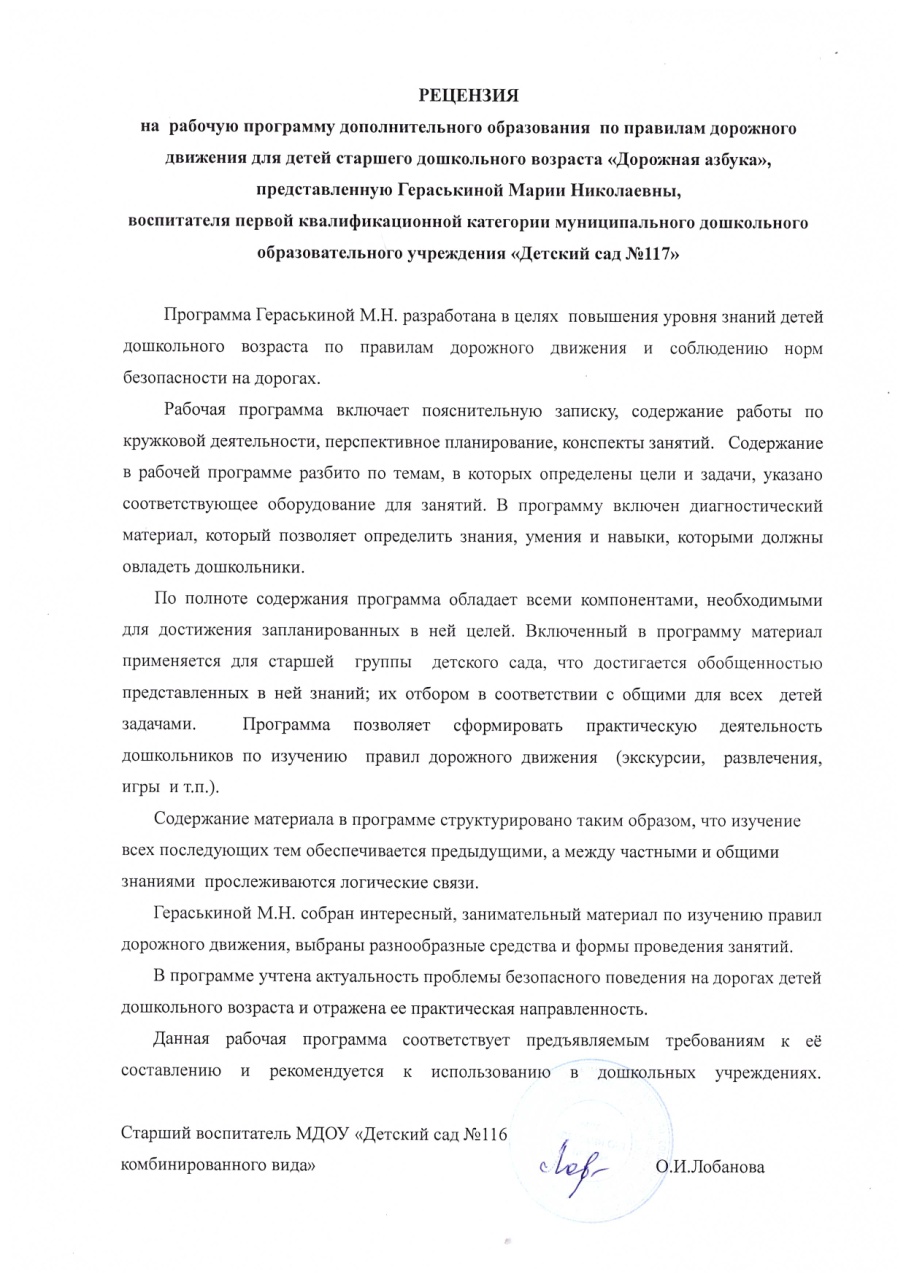 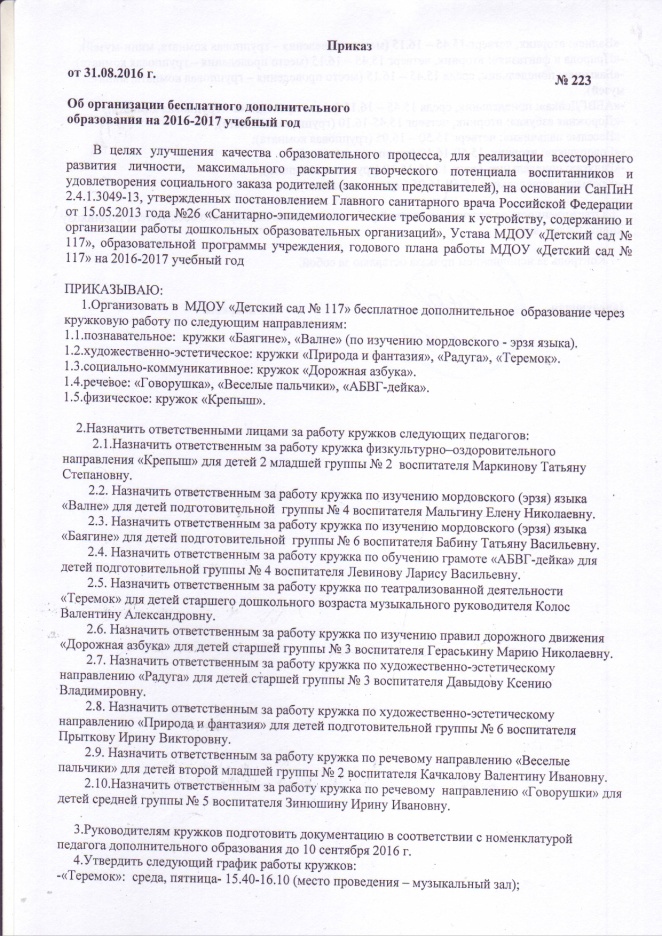 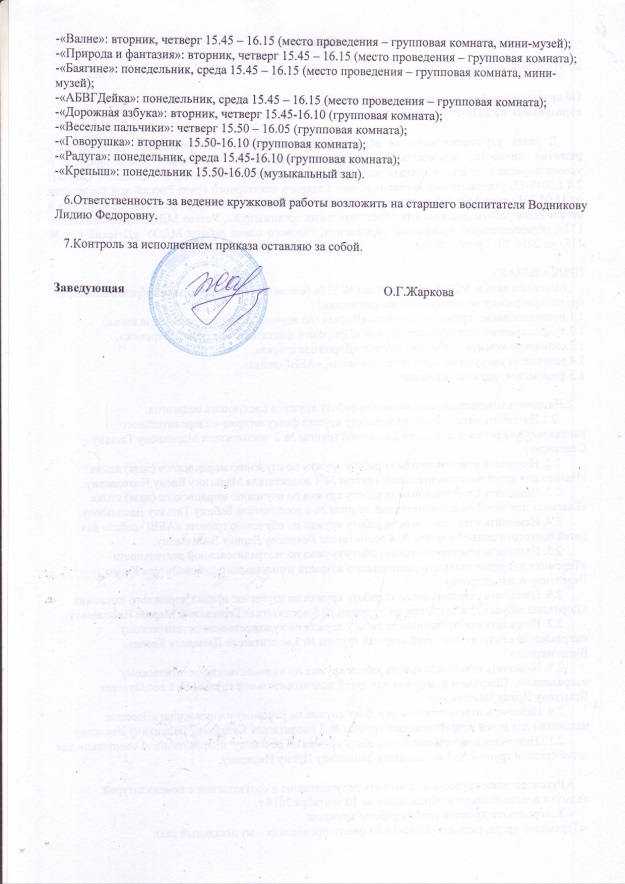 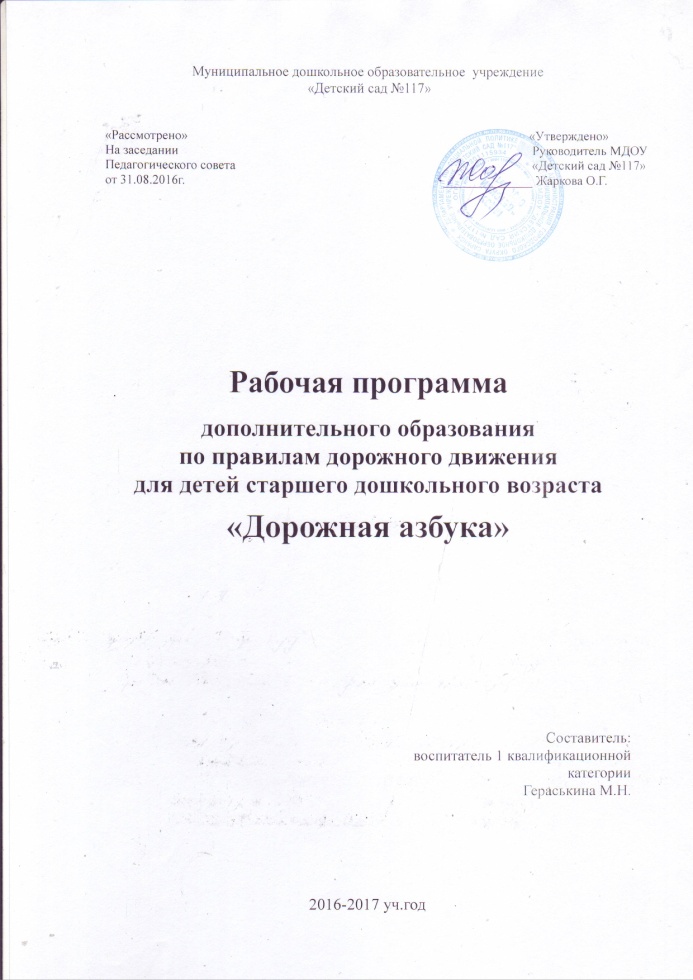 6. Выступление  на научно-практических конференциях, педагогических чтениях, семинарах, секциях, методических объединениях
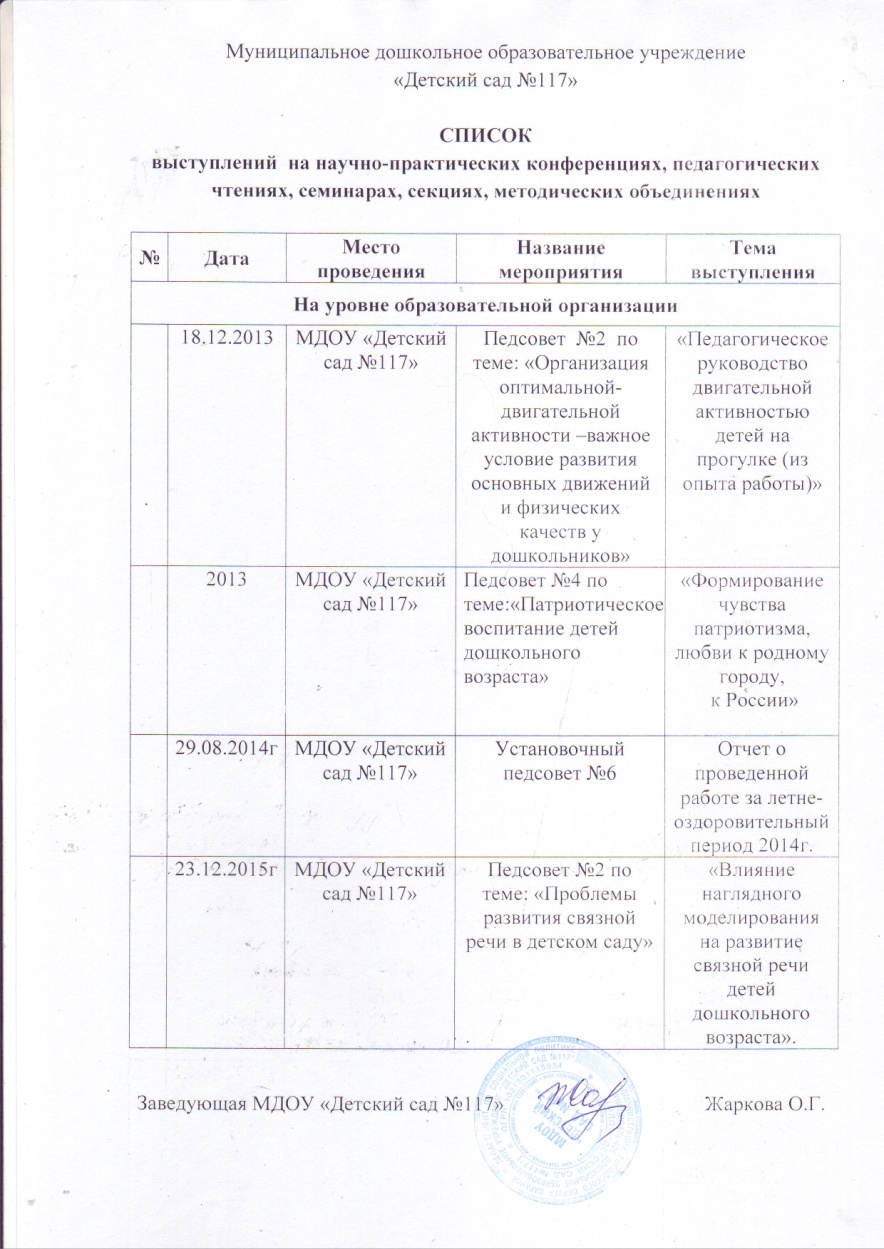 7.Проведение открытых занятий, мастер-классов, мероприятий
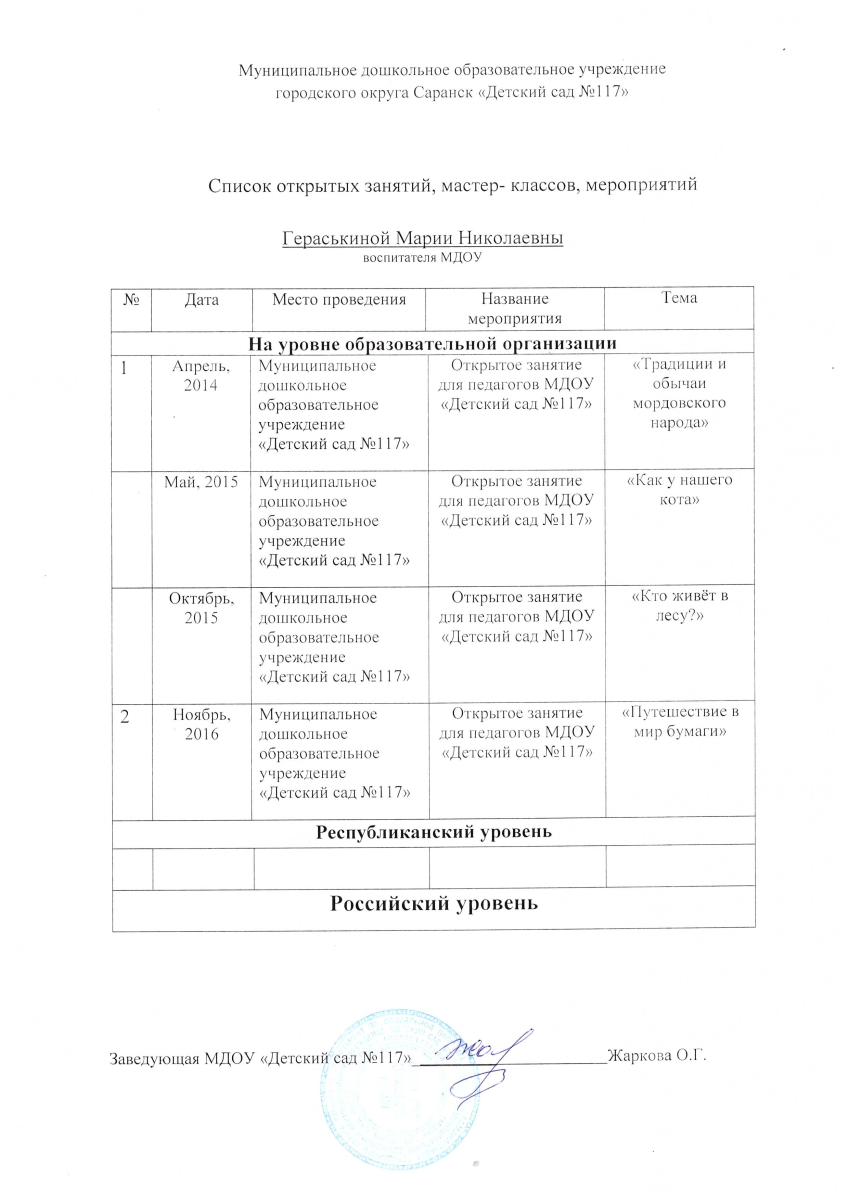 8.Общественная активность педагога: участие в экспертных комиссиях, в жюри конкурсов, депутатская деятельность и т.д.
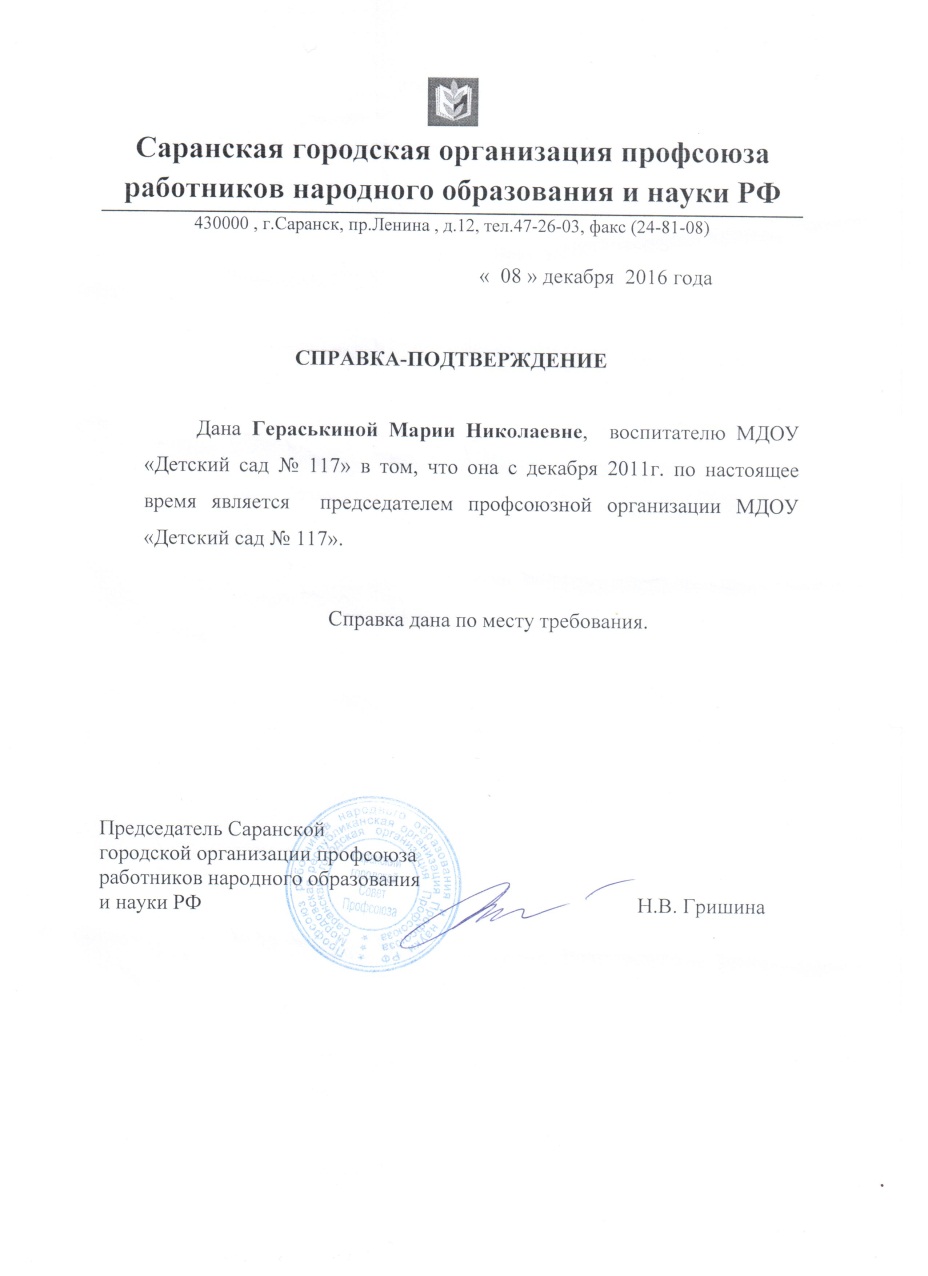 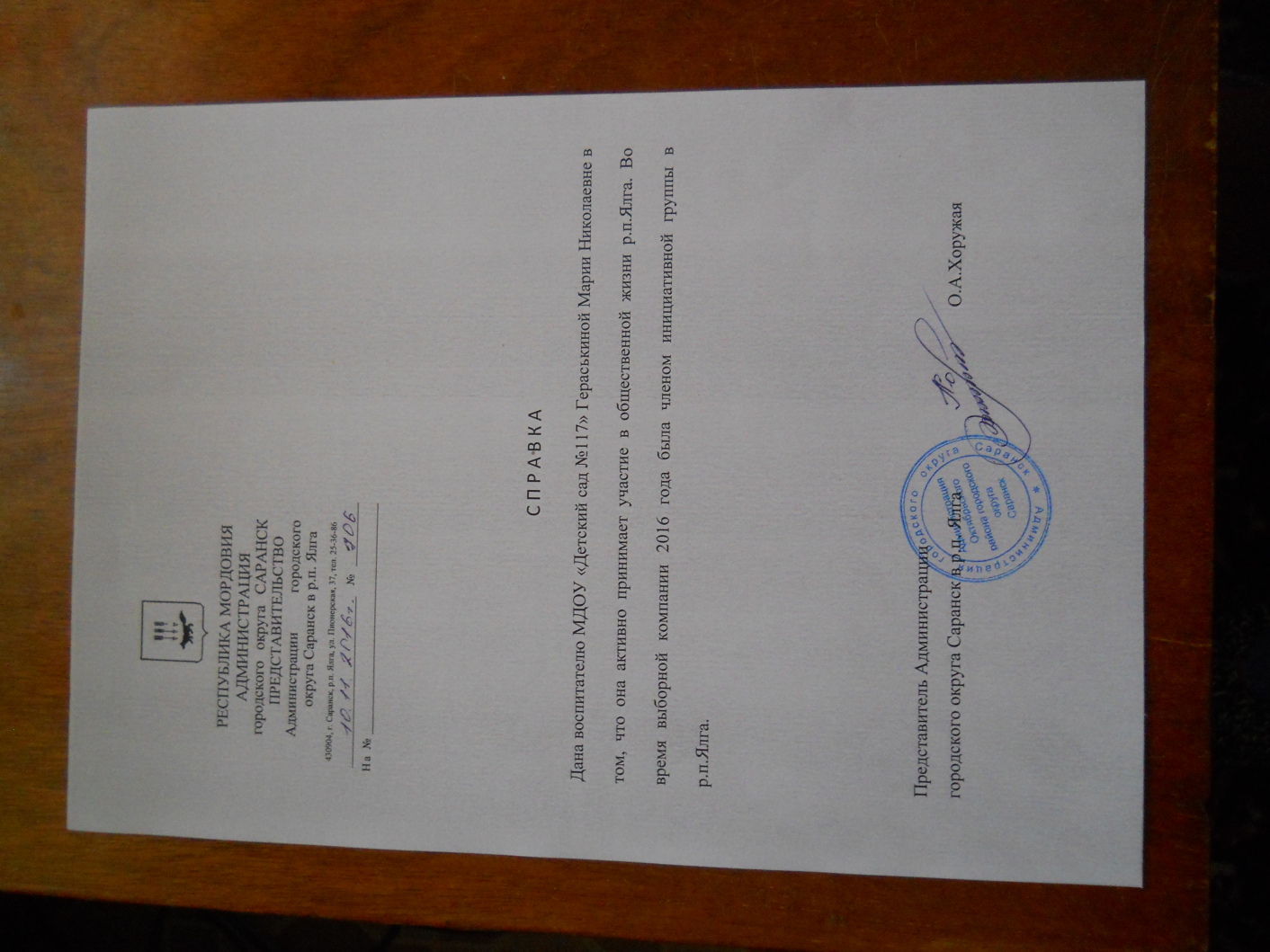 9. Позитивные результаты работы с воспитанниками
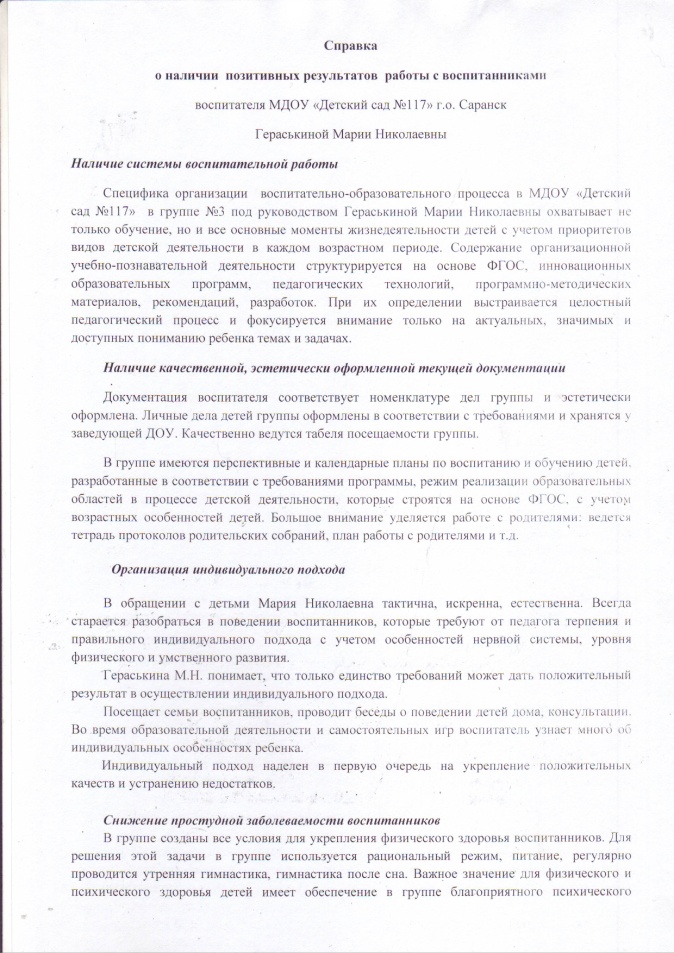 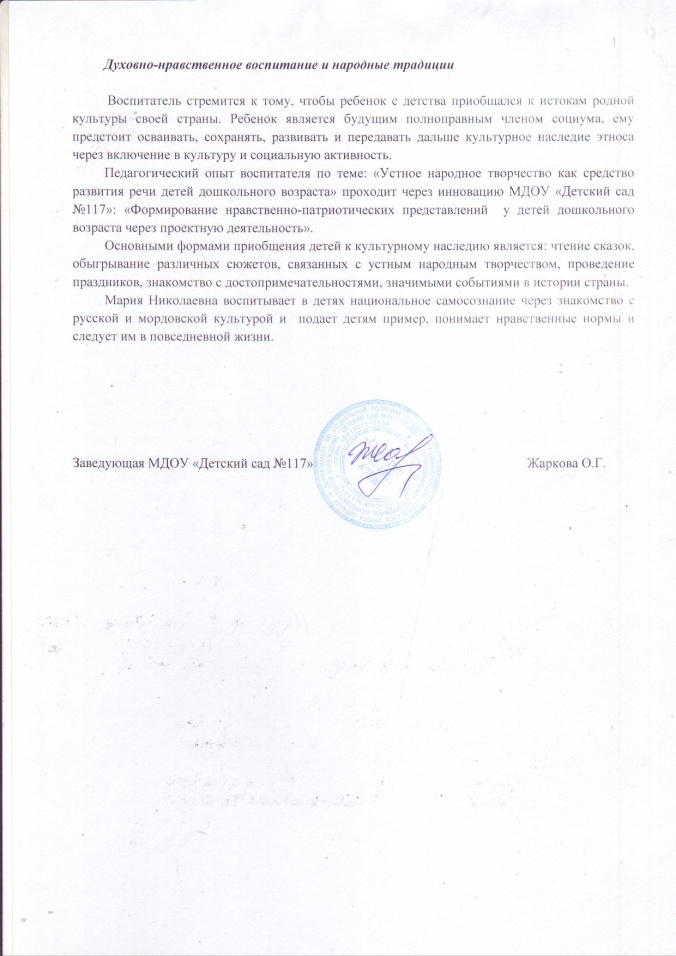 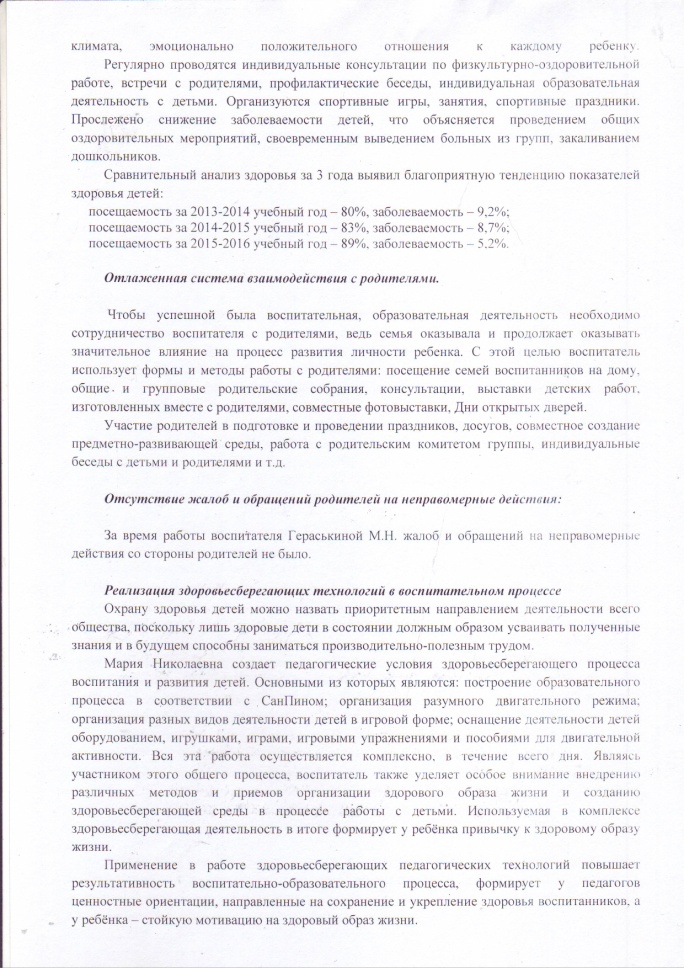 10. Участие педагога в профессиональных конкурсах
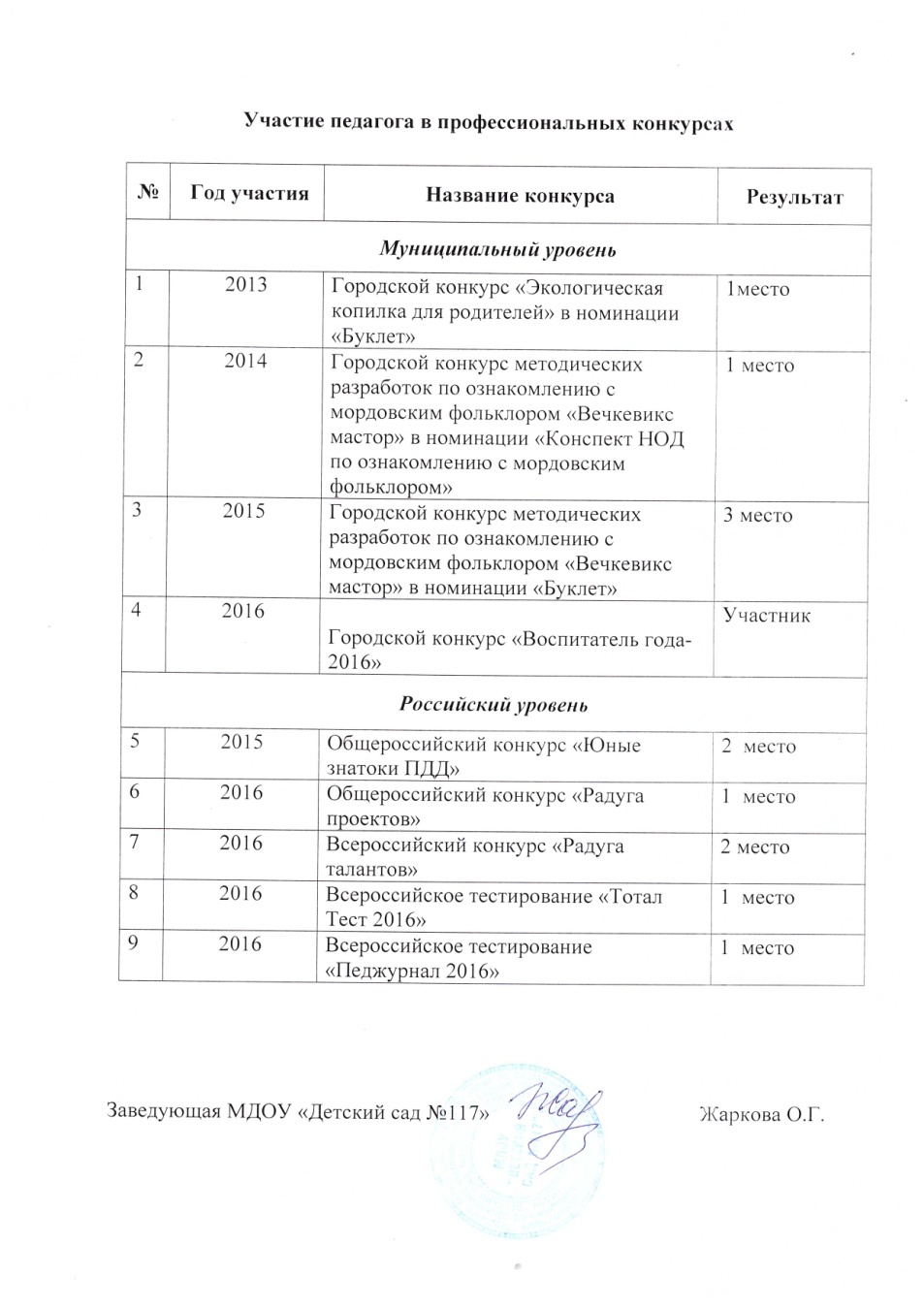 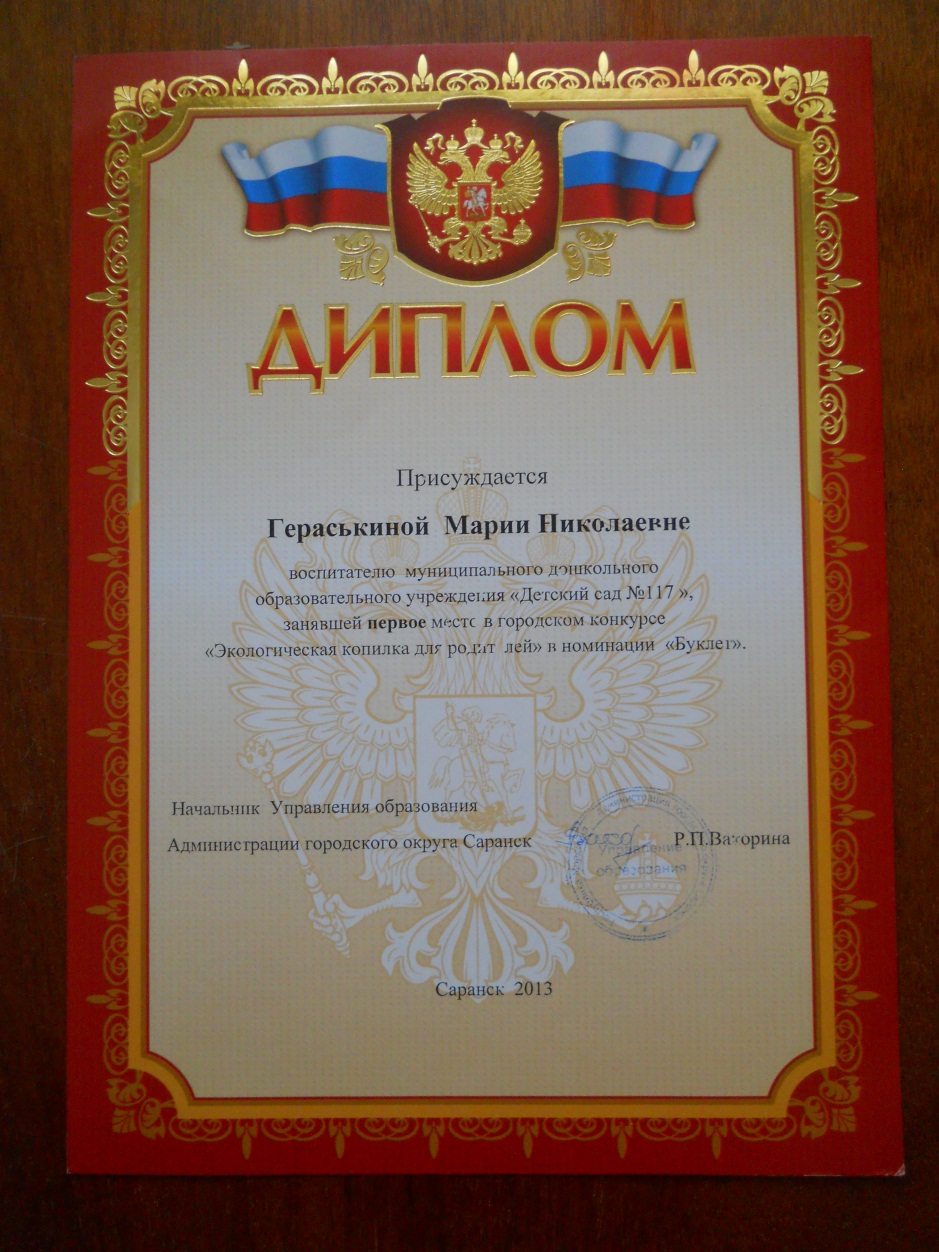 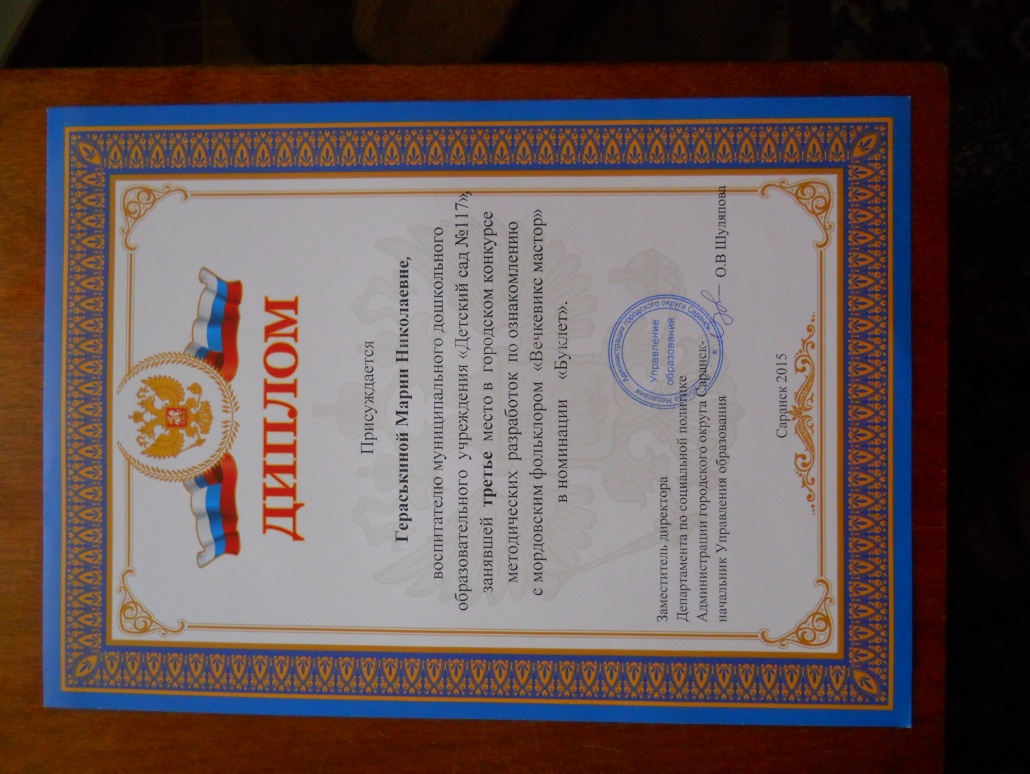 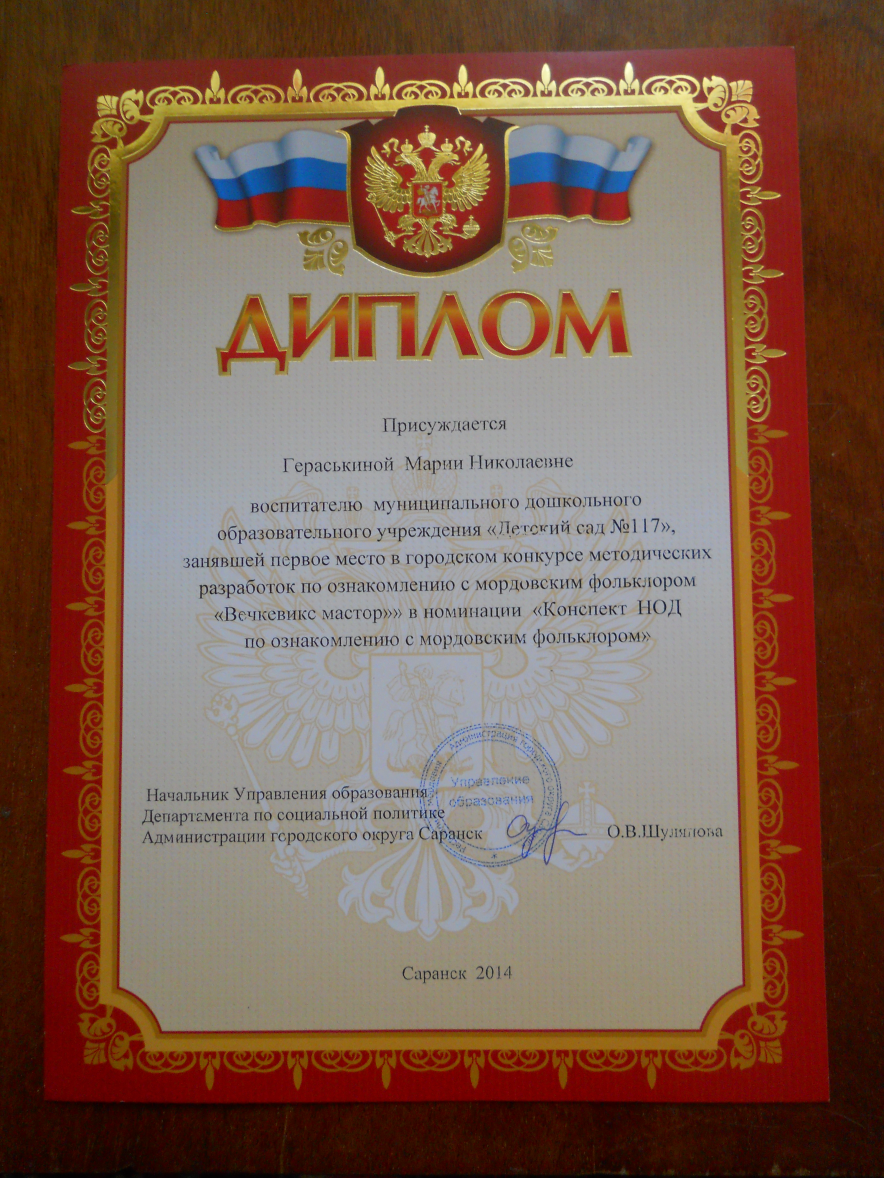 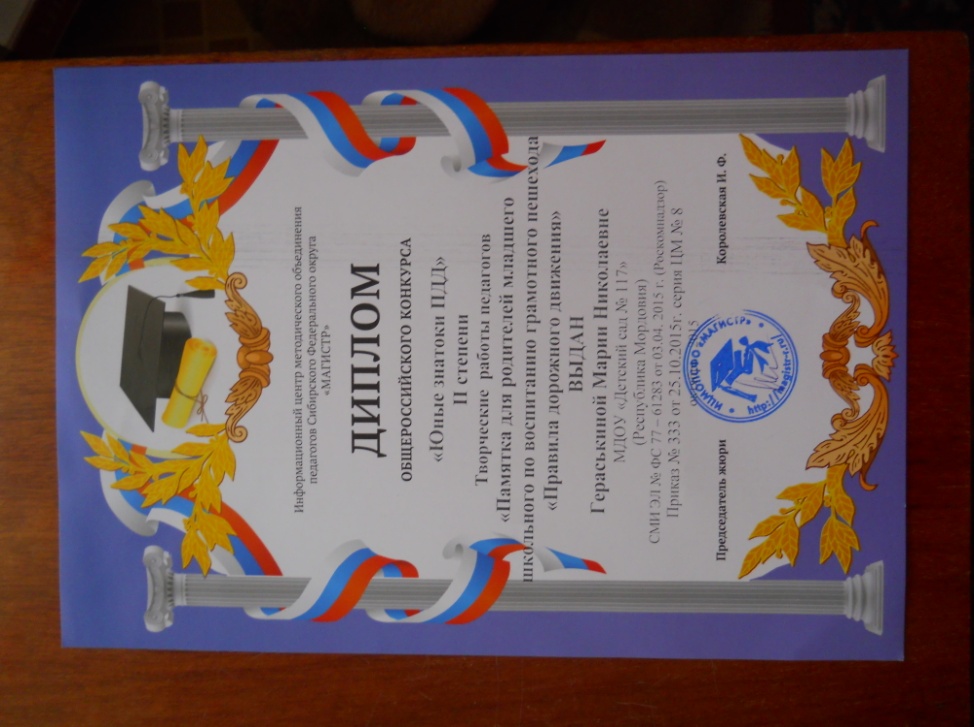 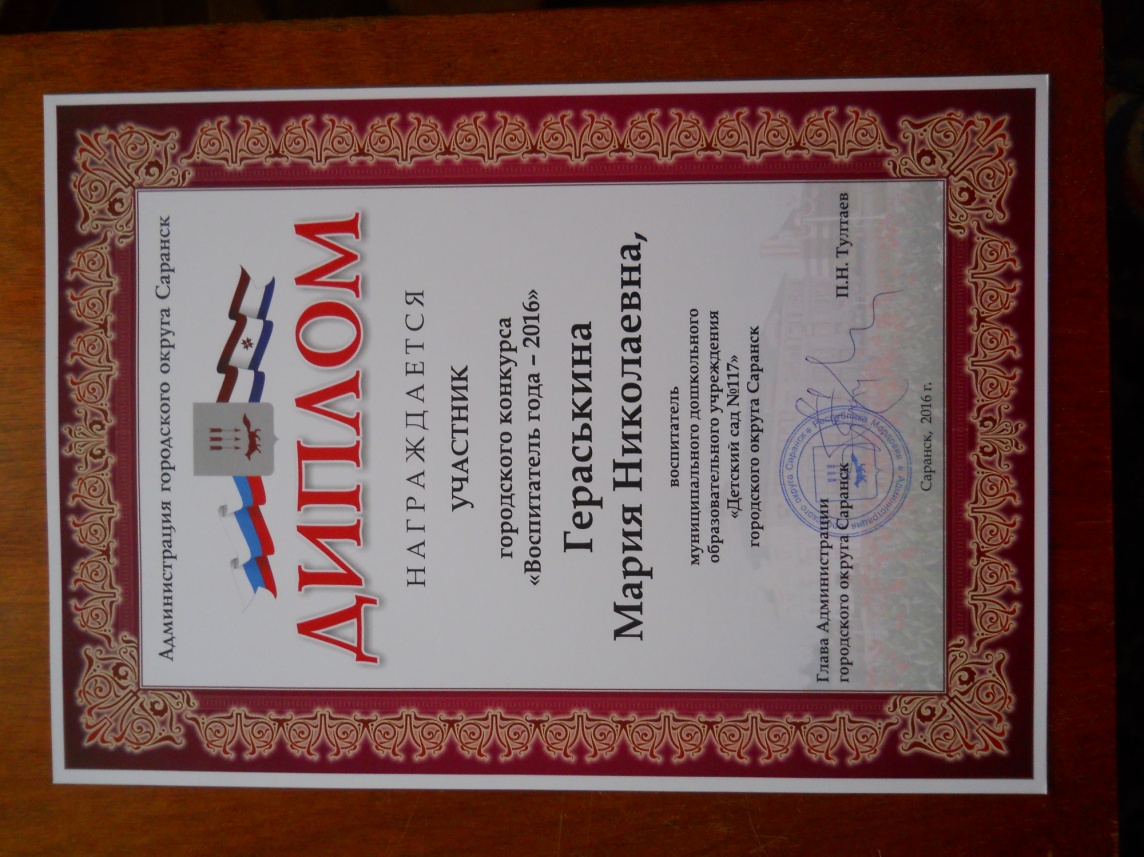 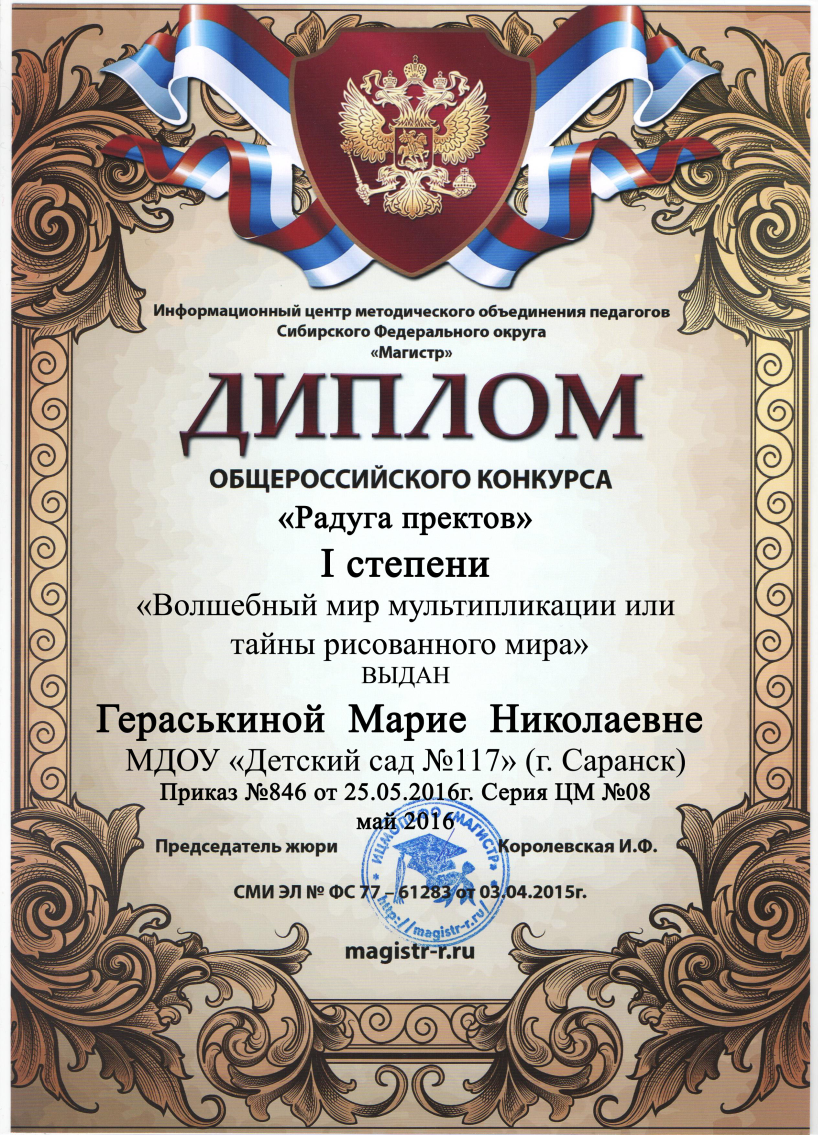 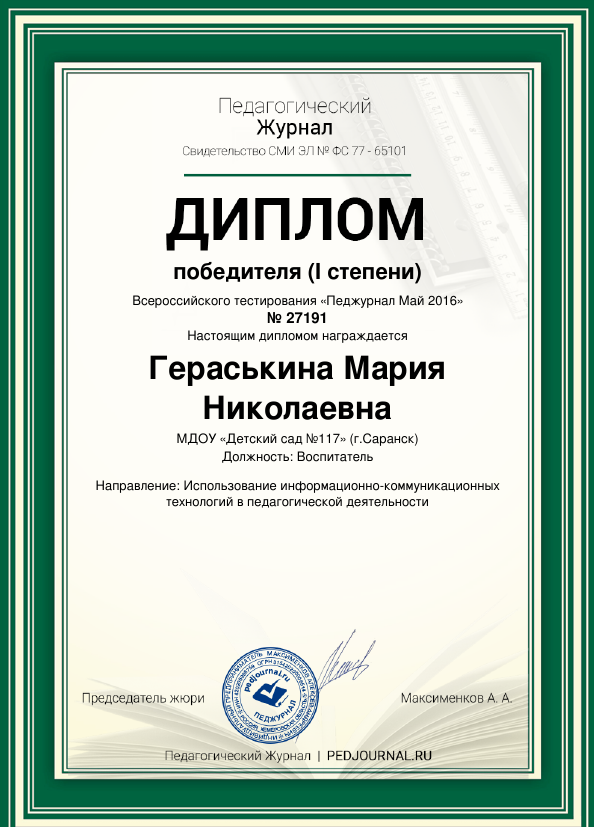 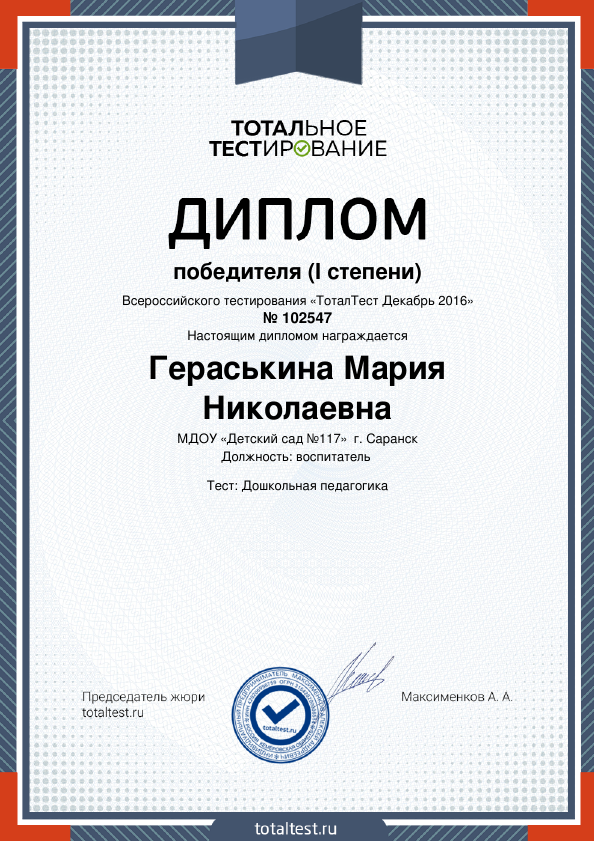 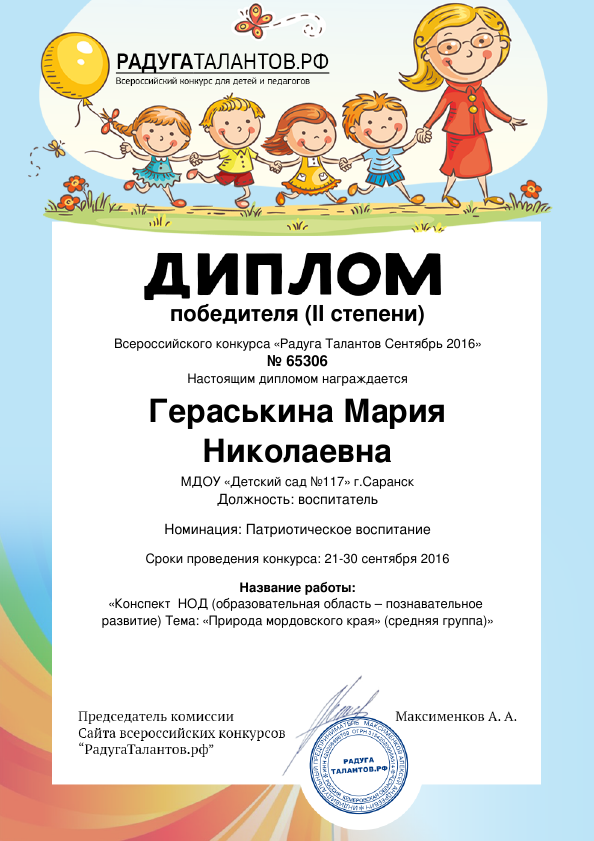 11. Награды и поощрения педагога в межаттестационный период
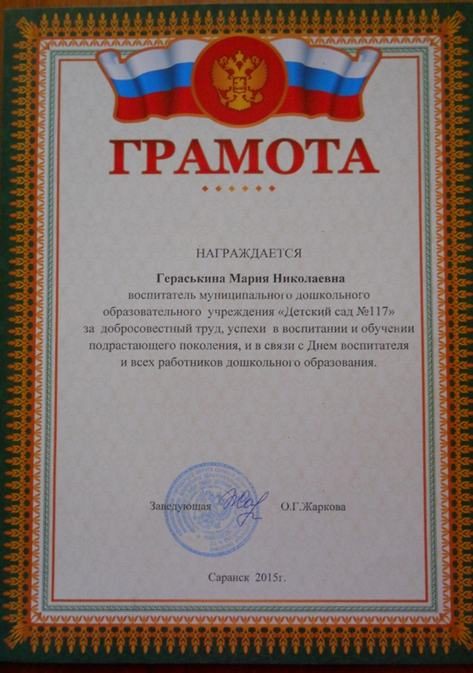 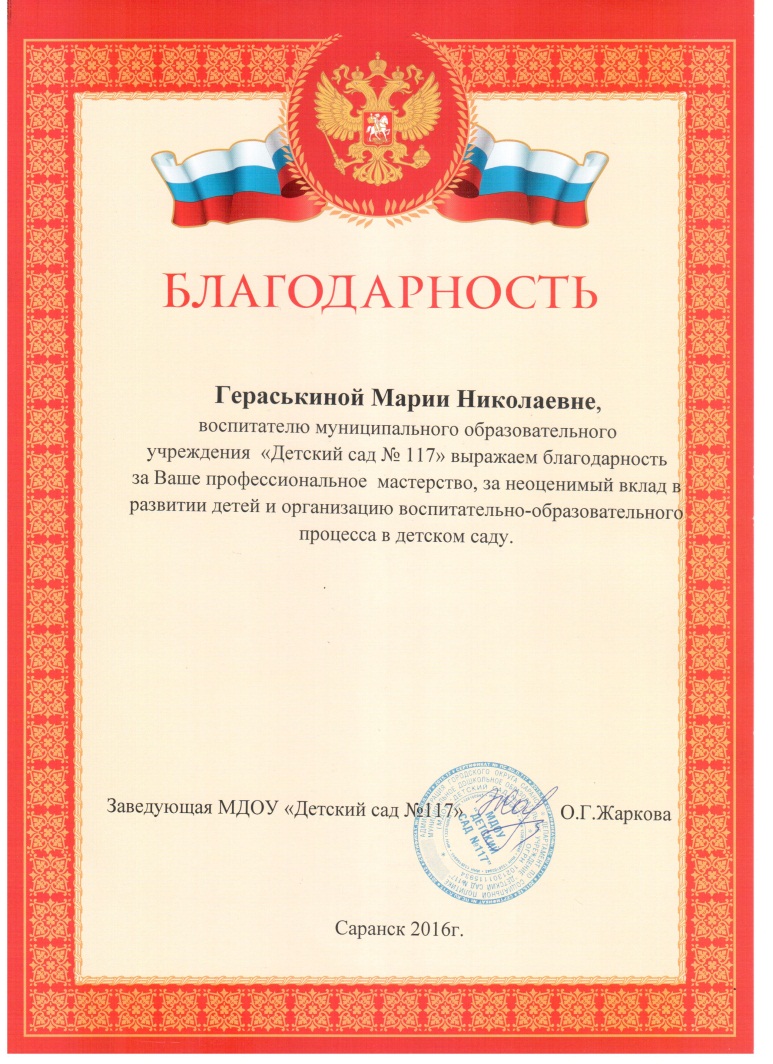 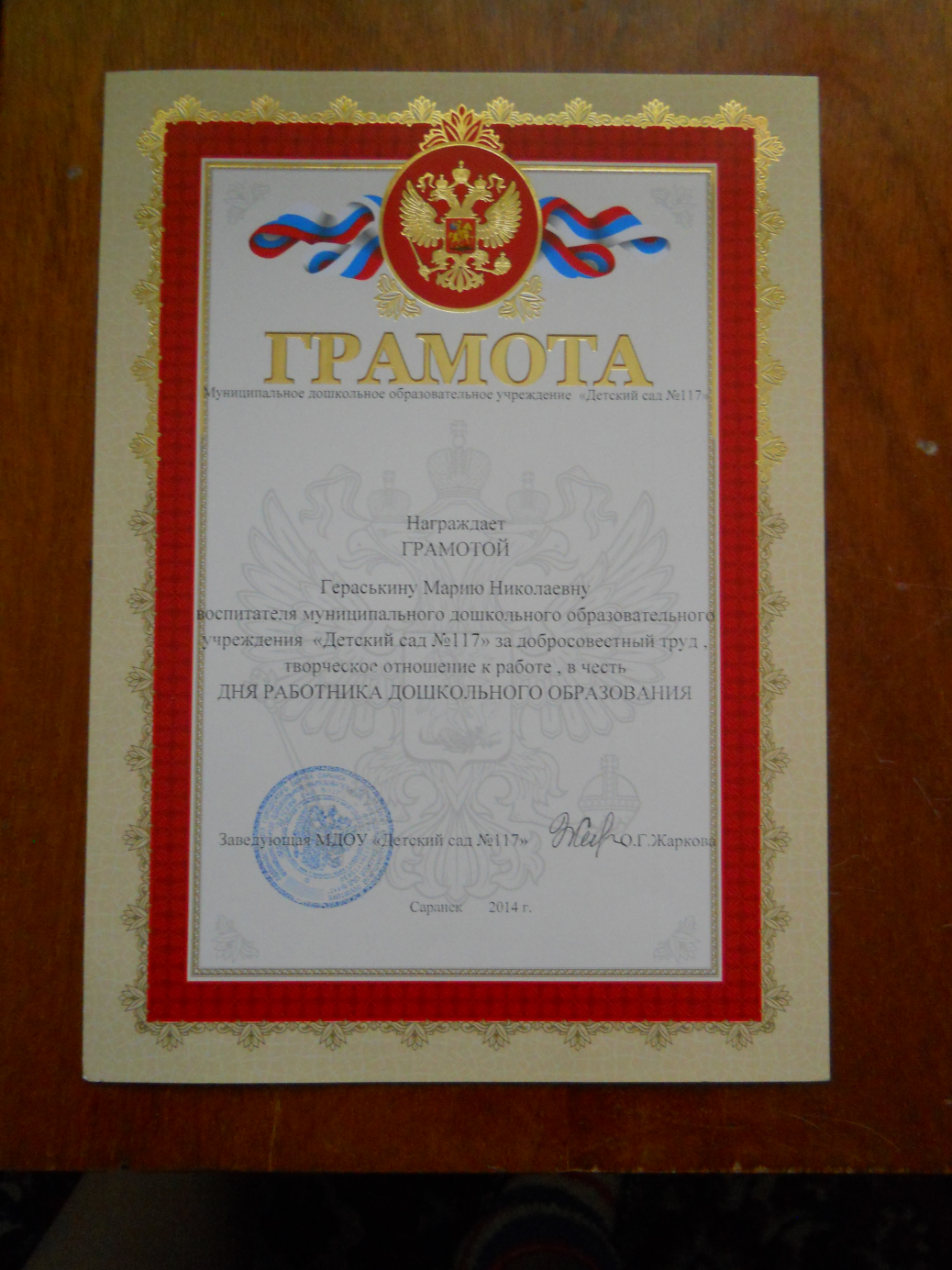 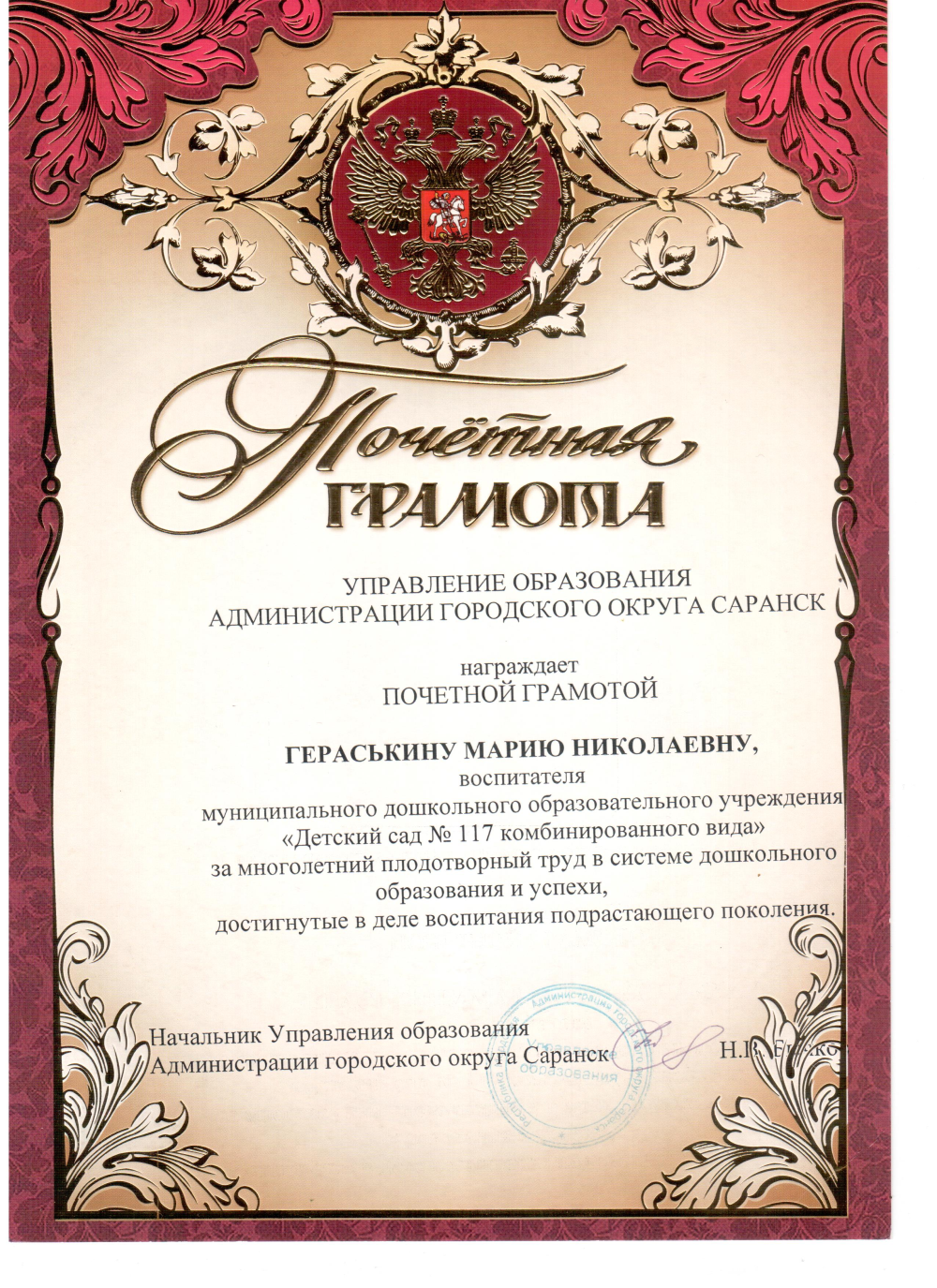 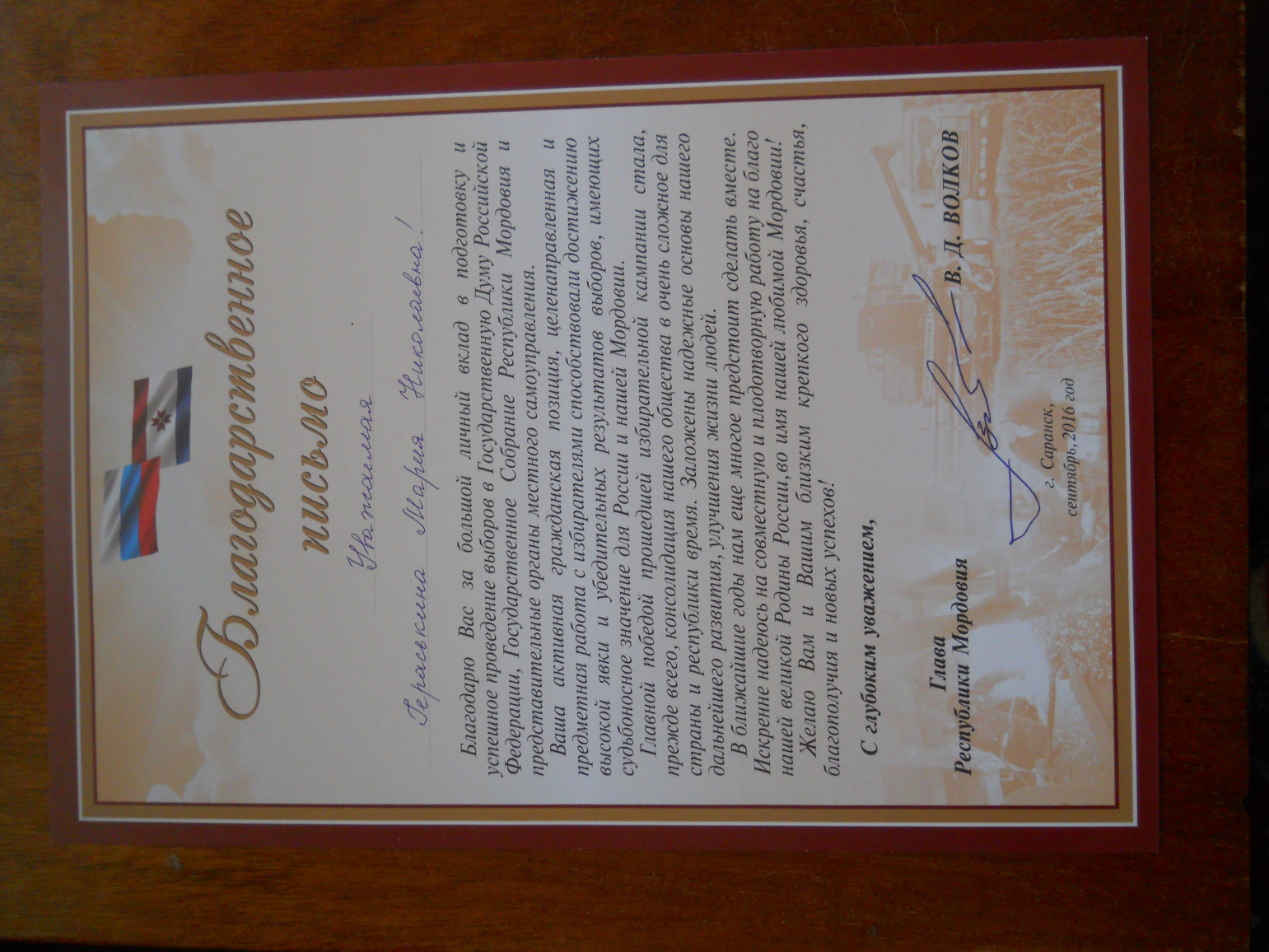 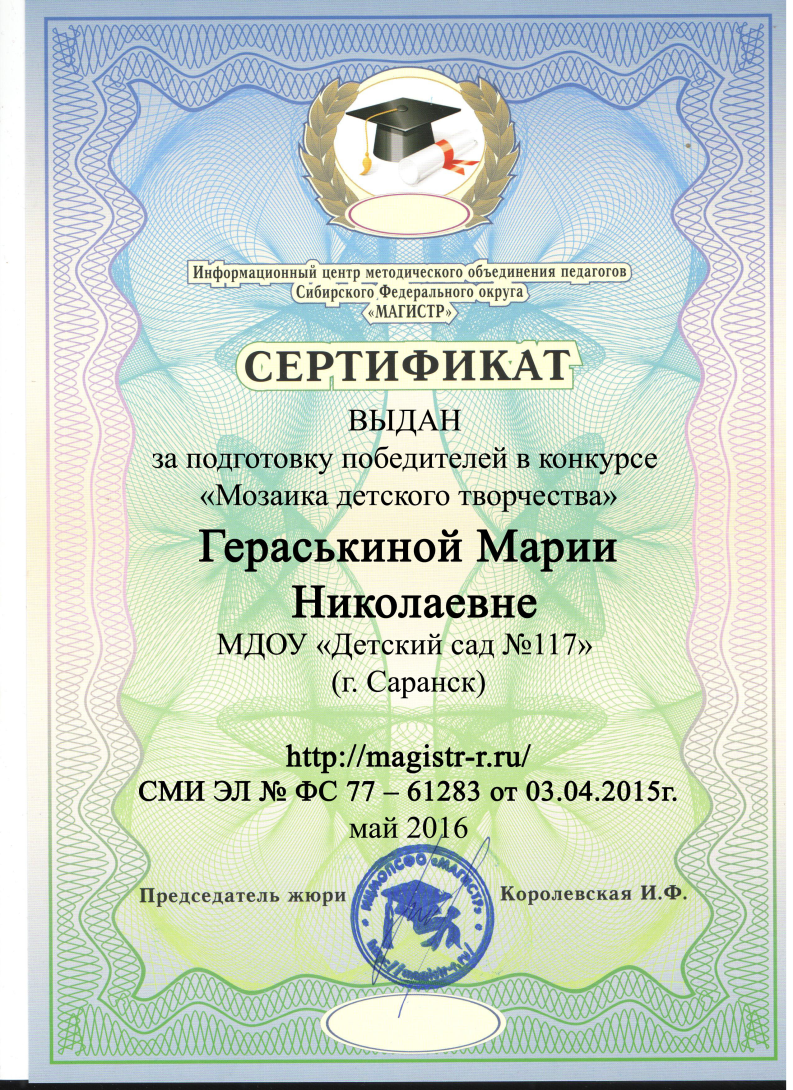 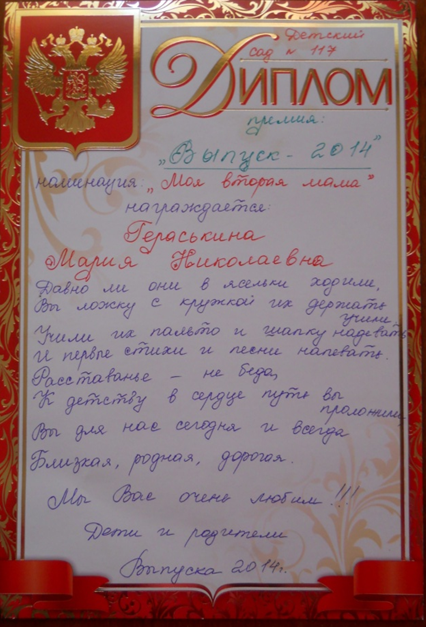 12.Повышение квалификации, профессиональная переподготовка
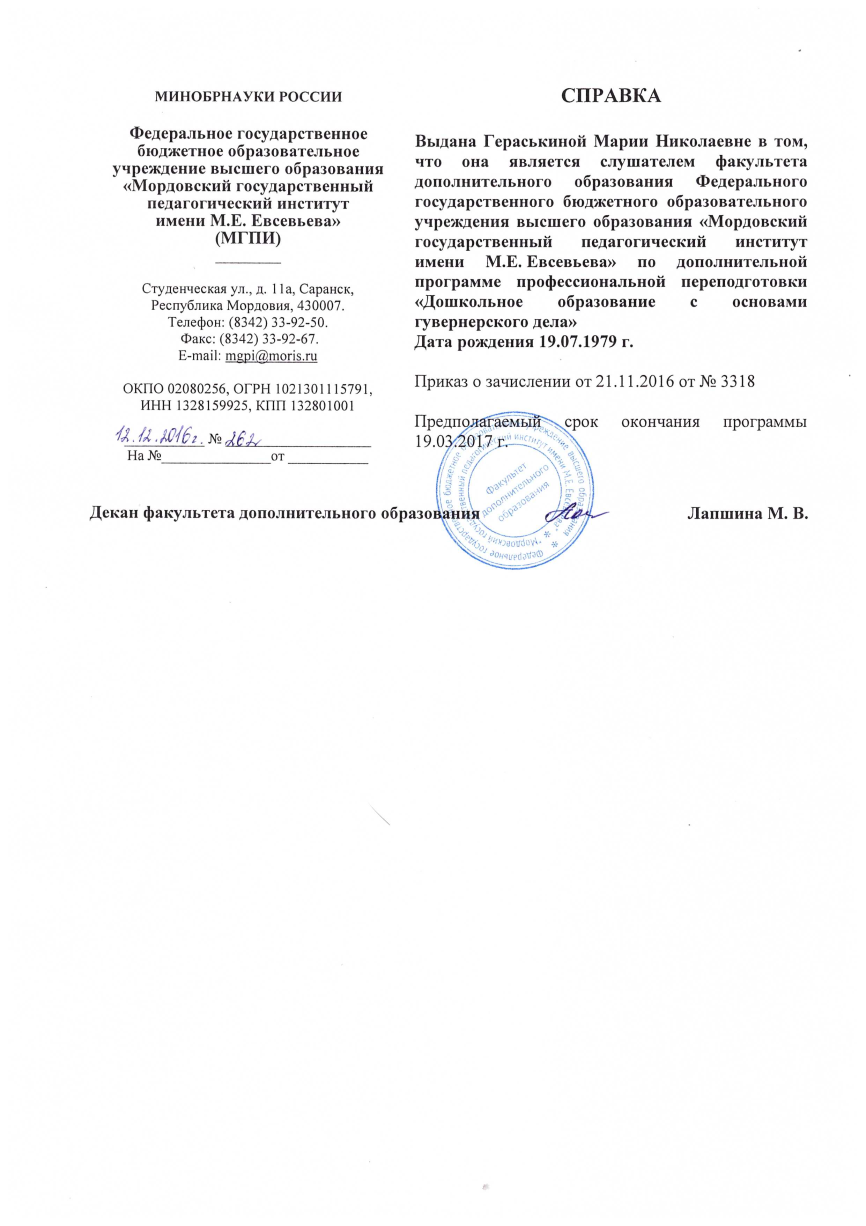 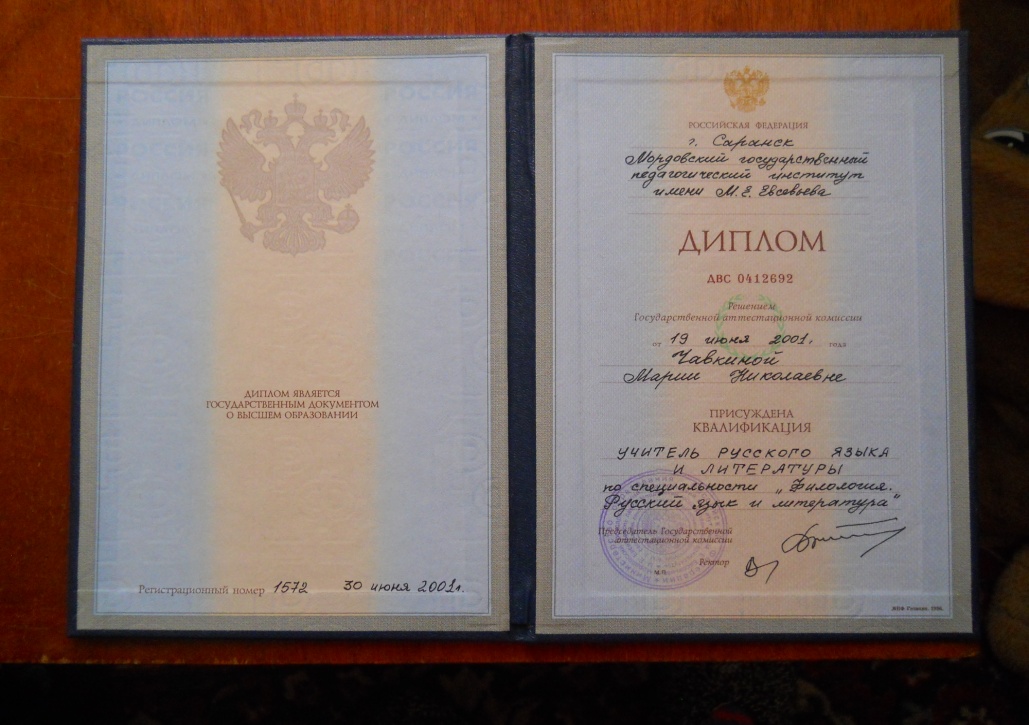 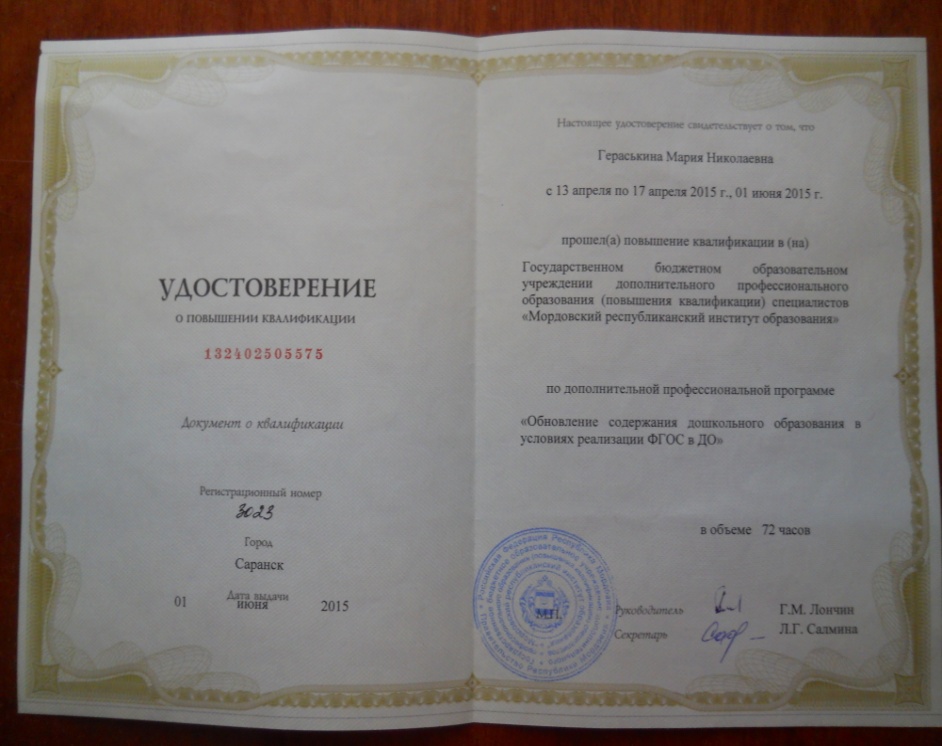 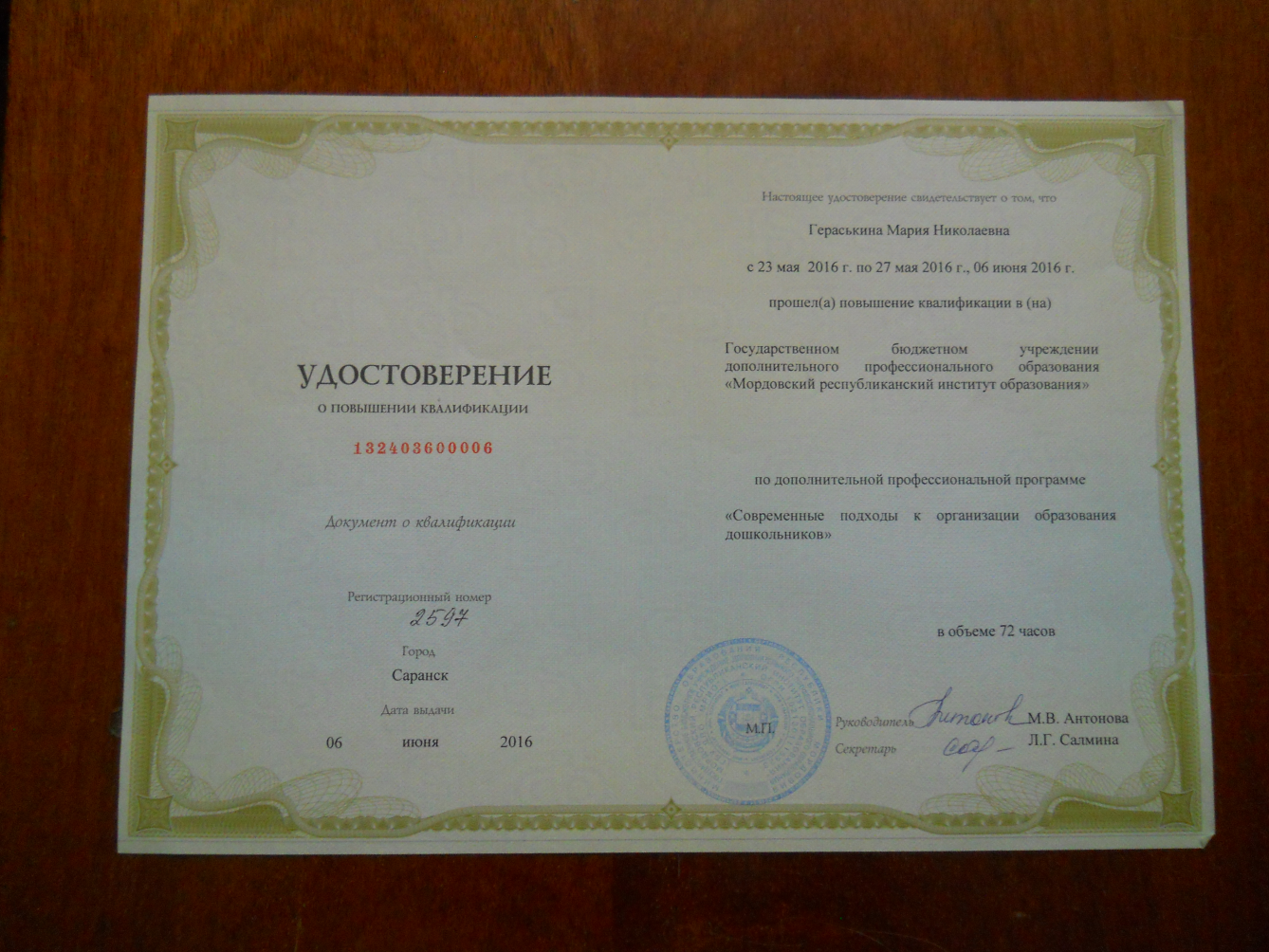 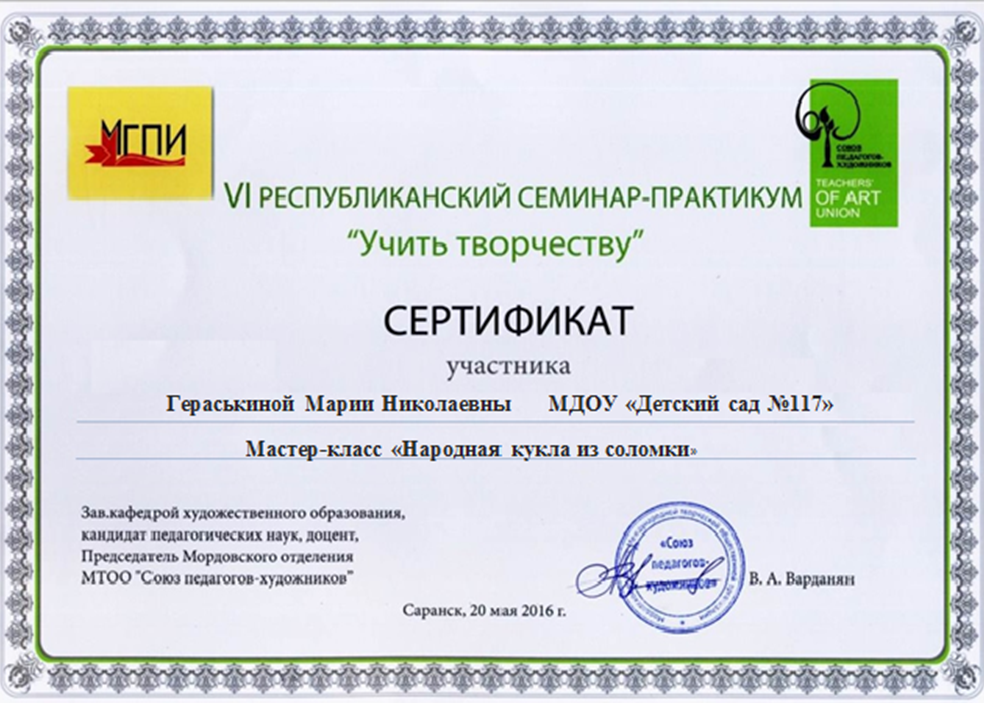